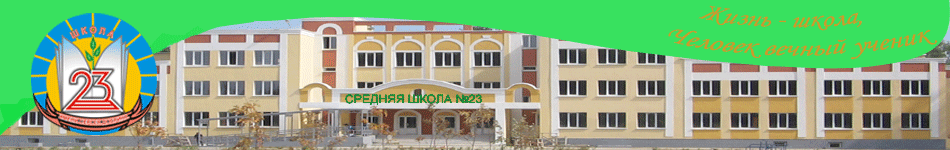 Всероссийский профессиональный педагогический Конкурс «Школьный кабинет»Номинация-кабинет естественных наук. Кабинет химии.
МАОУСОШ СОШ №23 имени С.В.Добрина города Липецка, 
Липецкой области
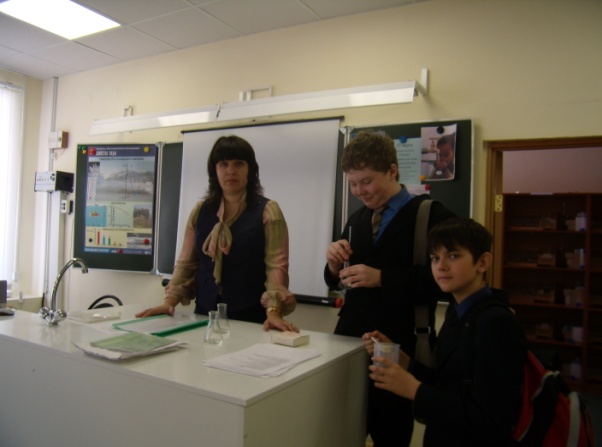 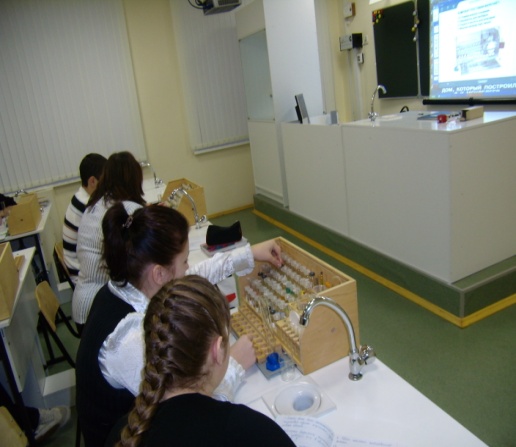 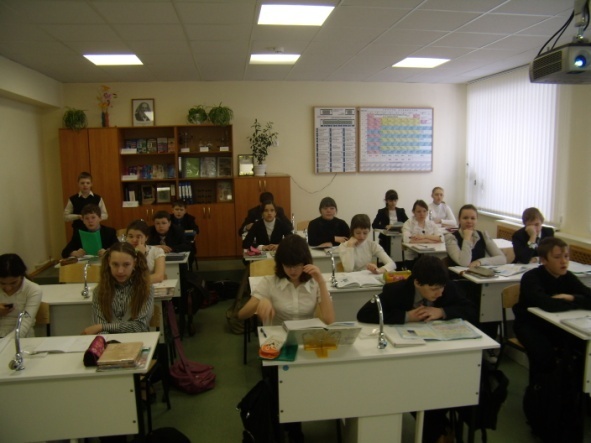 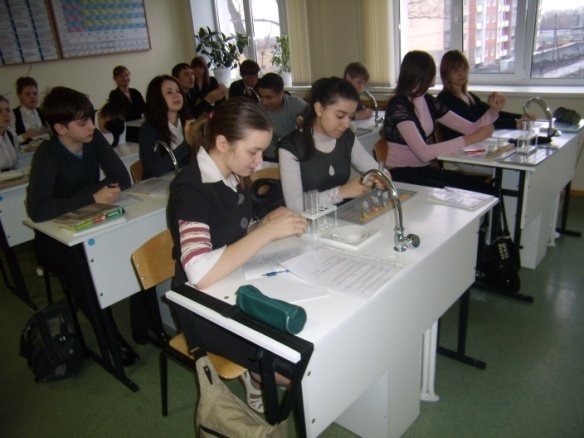 1
Муниципальное автономное общеобразовательное учреждение средняя общеобразовательная школа №23 имени С.В.Добрина города Липецка.Автор работы:заведующий учебным кабинетом химии МАОУСОШ №23 города Липецка,учитель химии высшей квалификационной категории Коблякова Нелли Валерьевна.Педагогический стаж: 21 год.
2
Добро пожаловать в кабинет химии
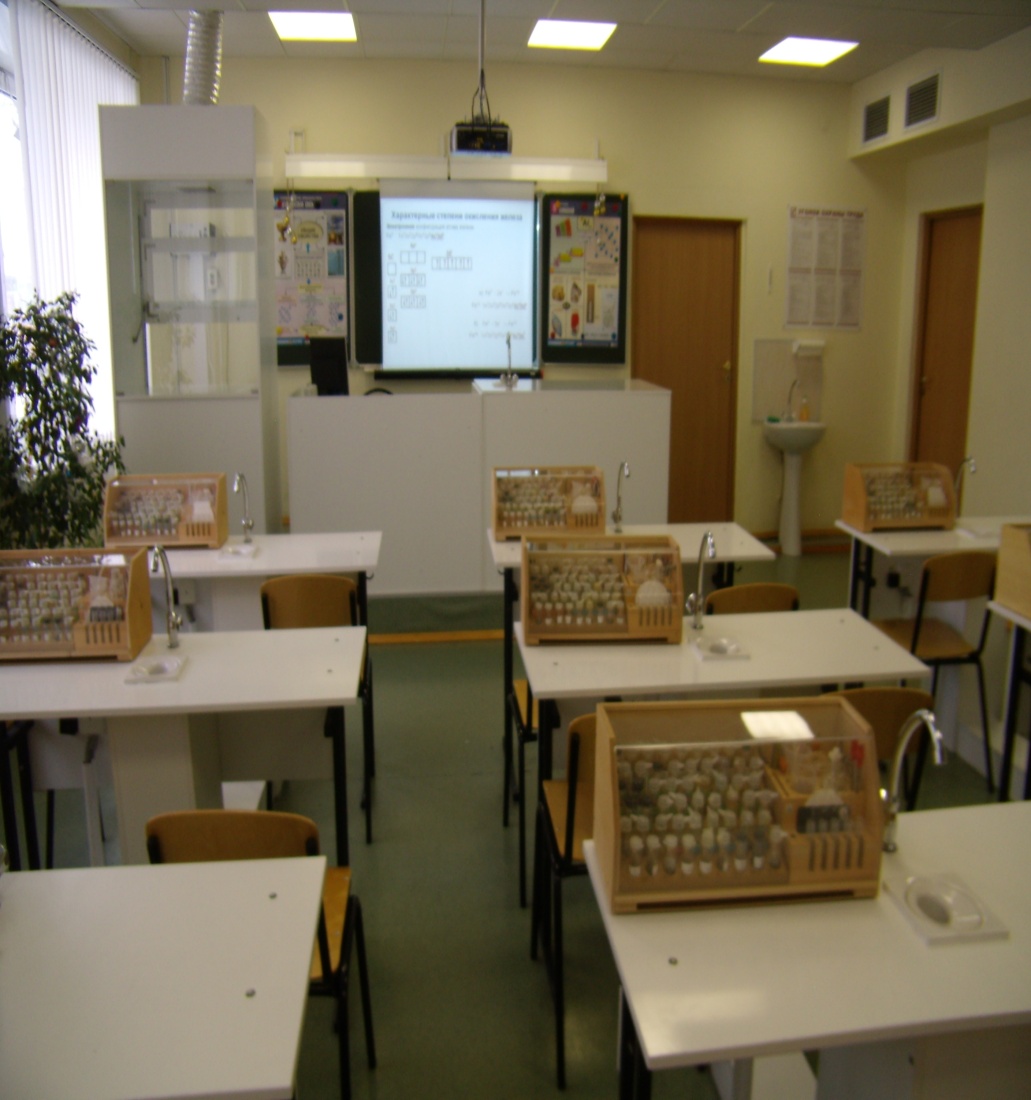 Площадь кабинета химии равна 55 квадратных метров. Число мест для учащихся равно 30. Кабинет химии №224 работает с 2007 года ,с момента открытия нового здания школы №23. В кабинете проходят уроки  химии для 8-11 классов.
3
Добро пожаловать в кабинет химии
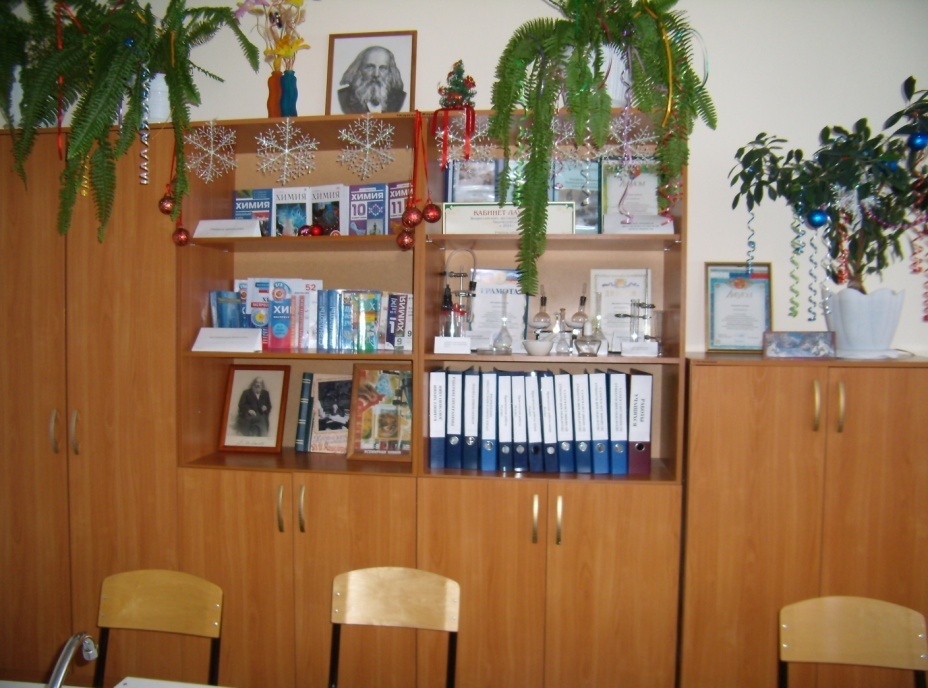 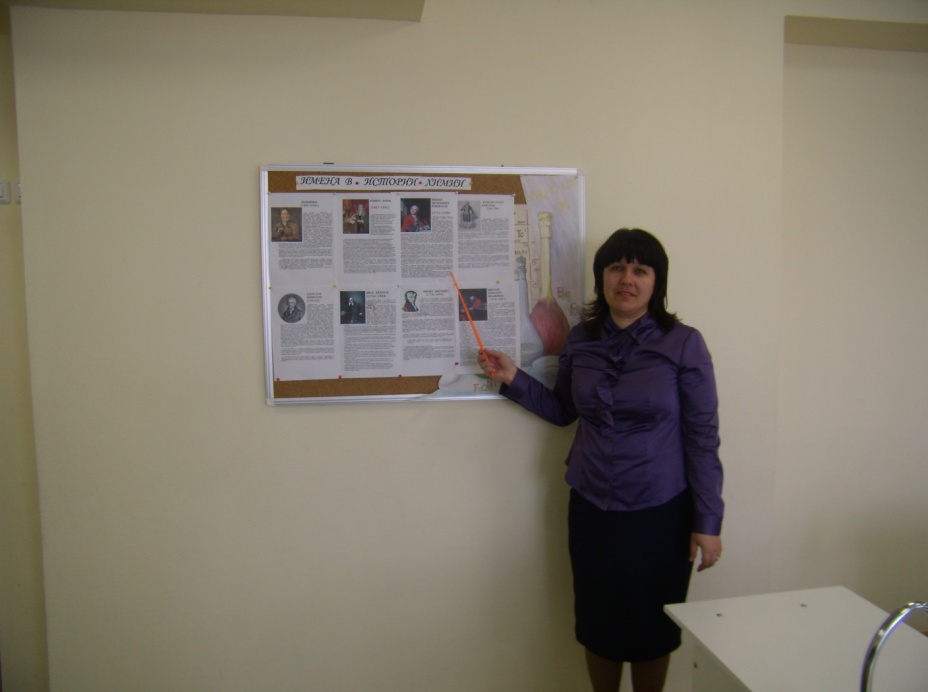 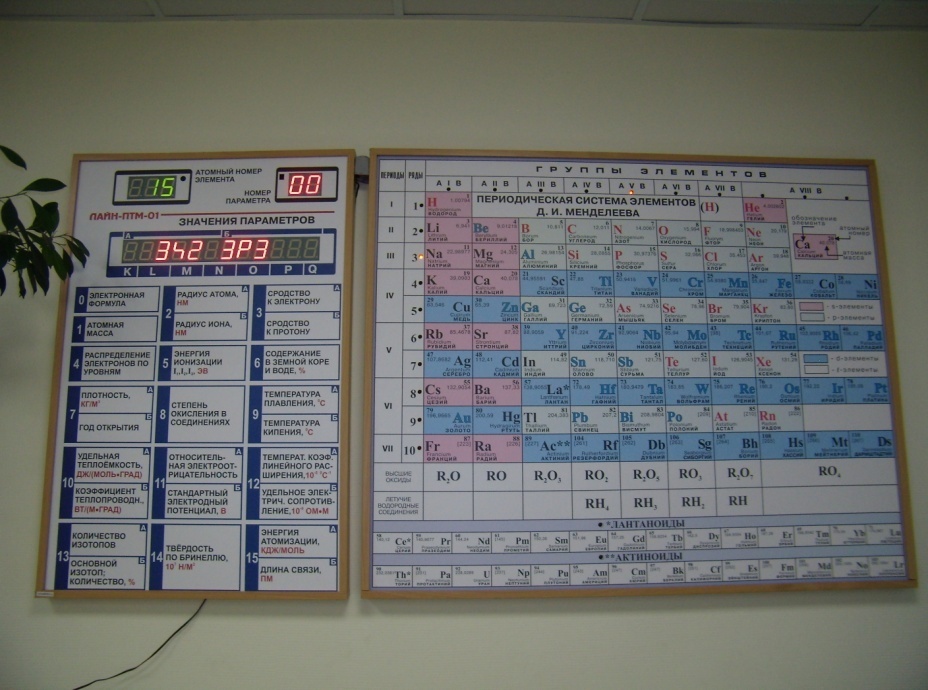 4
Меняющиеся стенды у входа в кабинет
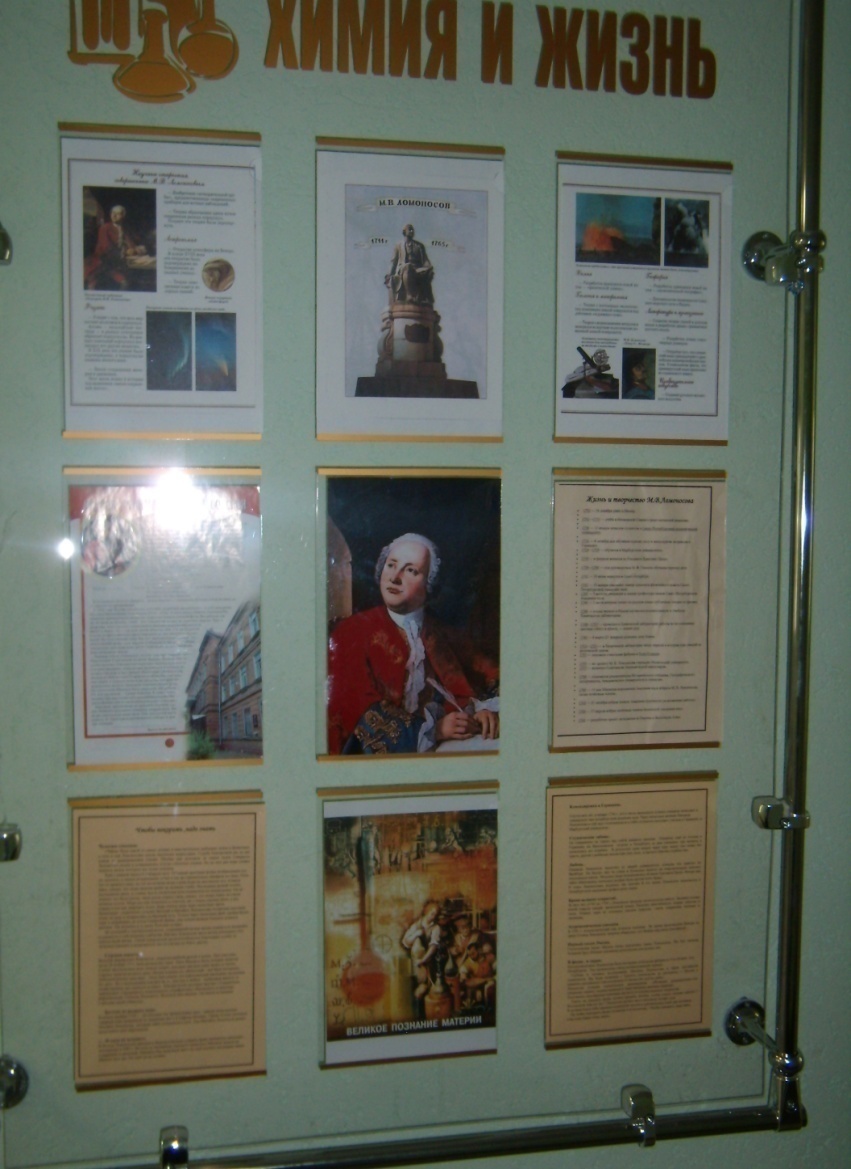 5
Документация кабинета химии
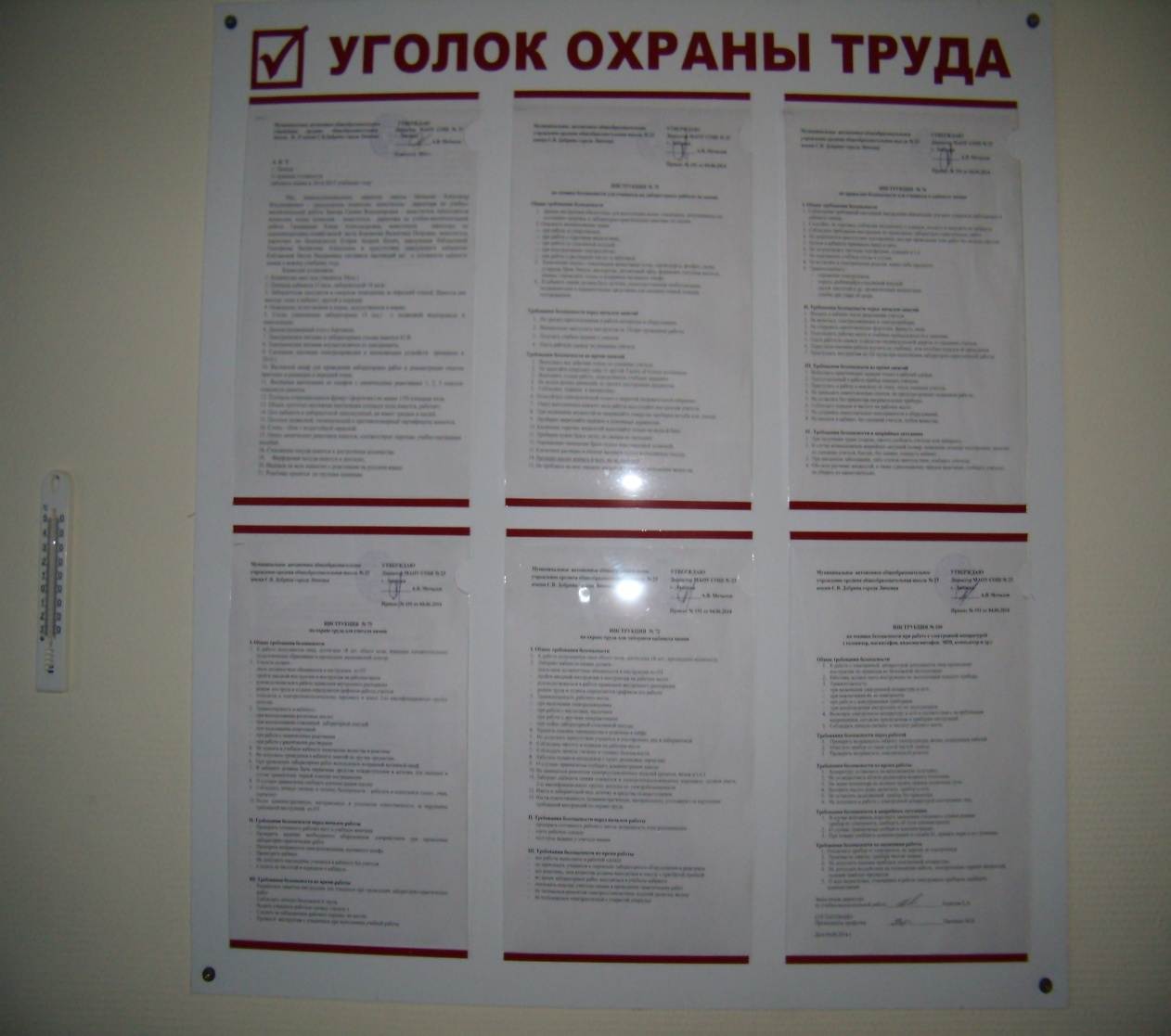 1.Акт о приёмке готовности  учебного кабинета химии к 2014-2015 учебному году. 
2.Инструкция по охране труда для учителя химии.
3.Инструкция по охране труда для заведующего учебным кабинетом.
4.Инструкция по охране труда и  правилам безопасности в кабинете химии.
5.Инструкция по технике безопасности для учащихся на лабораторных работах по химии.
6.Инструкция по технике безопасности для учащихся при проведении химических опытов.
6
Техника безопасности кабинете химии
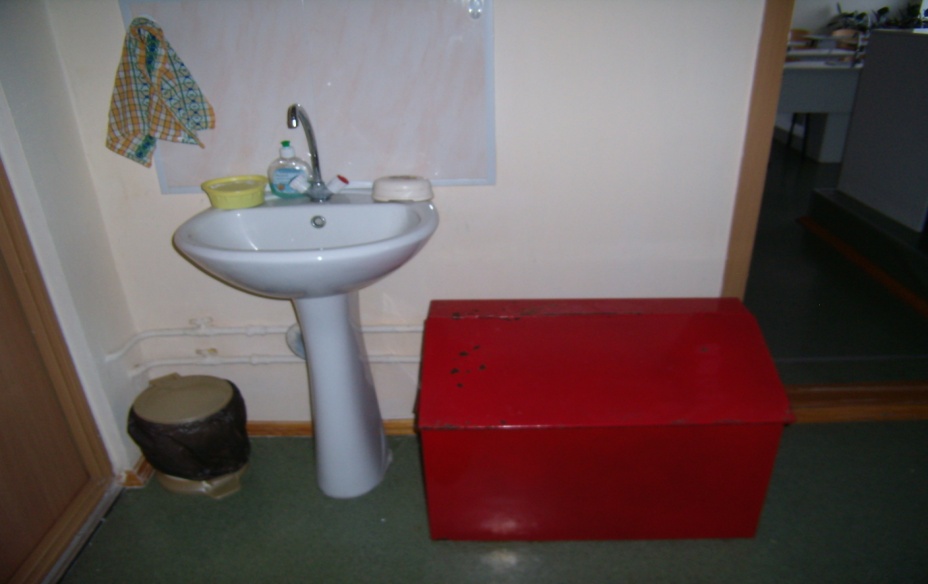 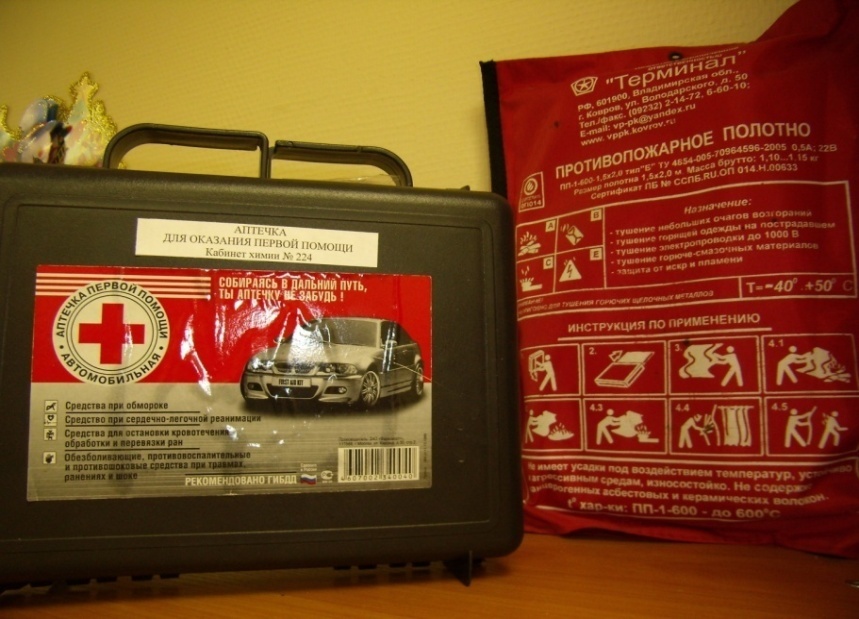 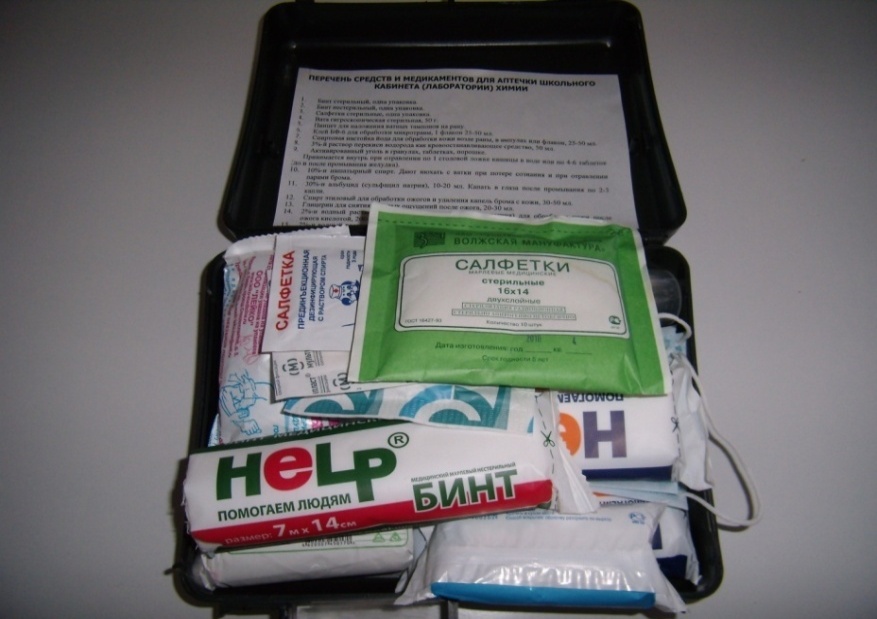 Средства противопожарной безопасности :огнетушитель, ящик с песком и совком, противопожарное полотно. Аптечка первой медицинской помощи содержит все необходимые медикаменты.
7
[Speaker Notes: Средства пожаротушения –огнетушитель, ящик с песком и совком, противопожарное полотно. Аптечка первой помощи содержит все необходимые медикаменты.]
Рабочее место учителя
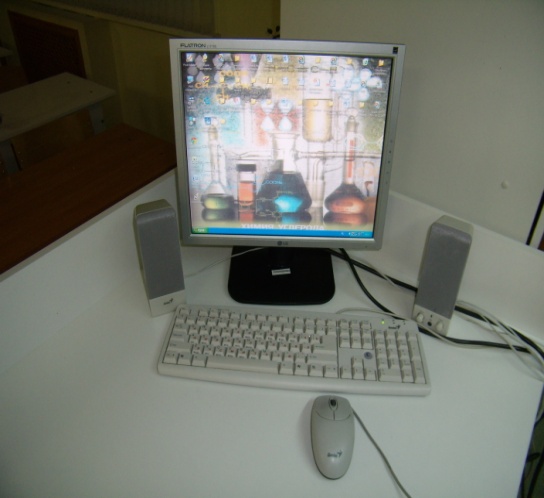 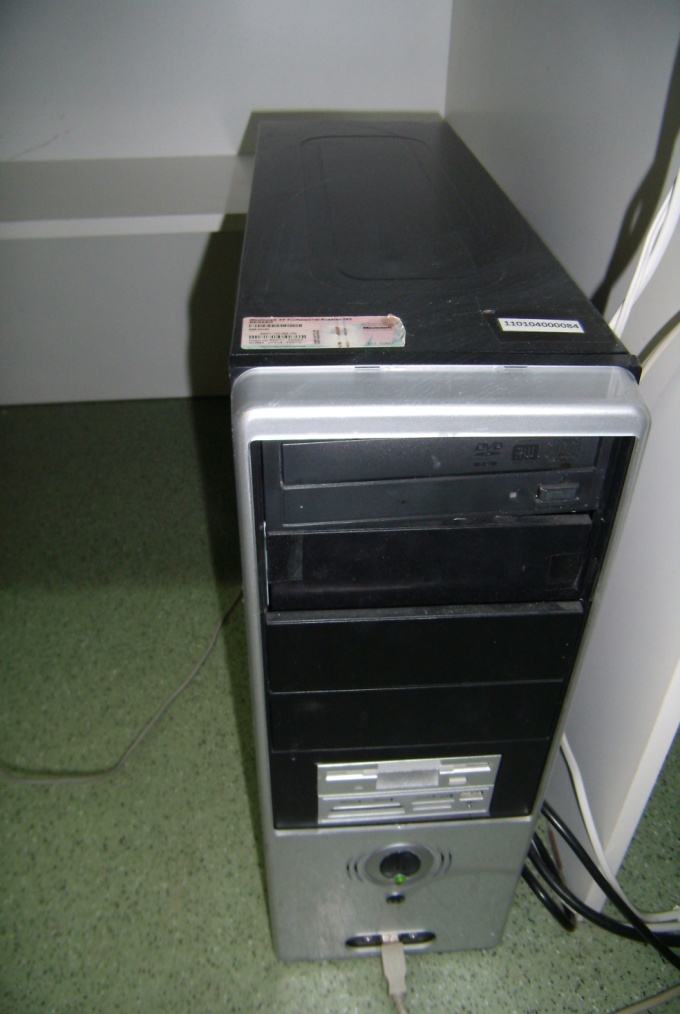 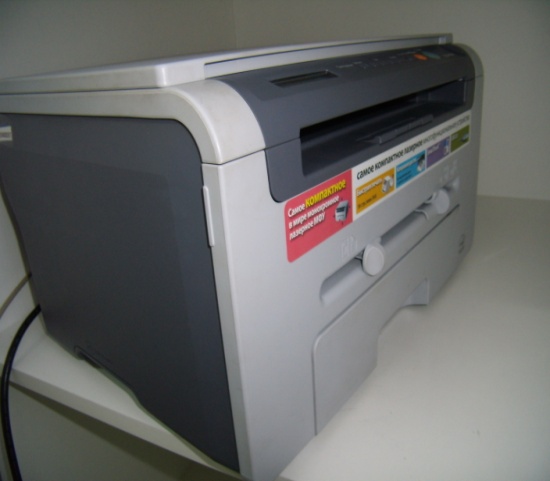 Рабочее место учителя оснащено мультимедийным компьютером с проектором, а так же лазерным многофункциональным устройством для распечатки, сканирования текстов.
8
Методическое обеспечение
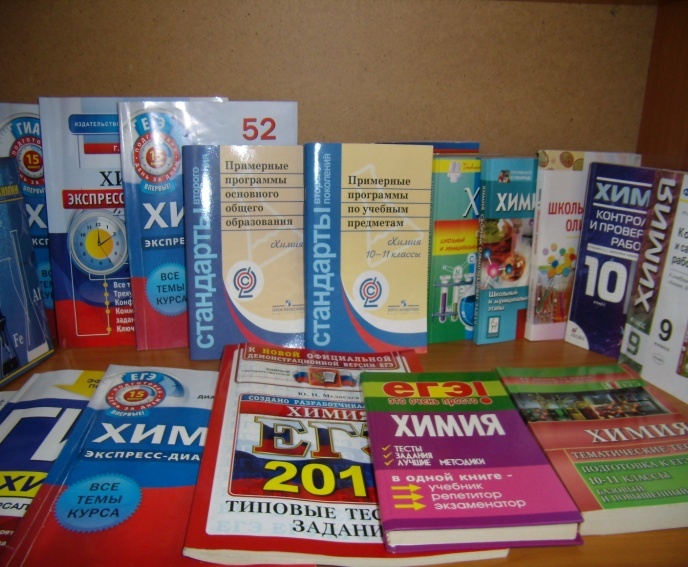 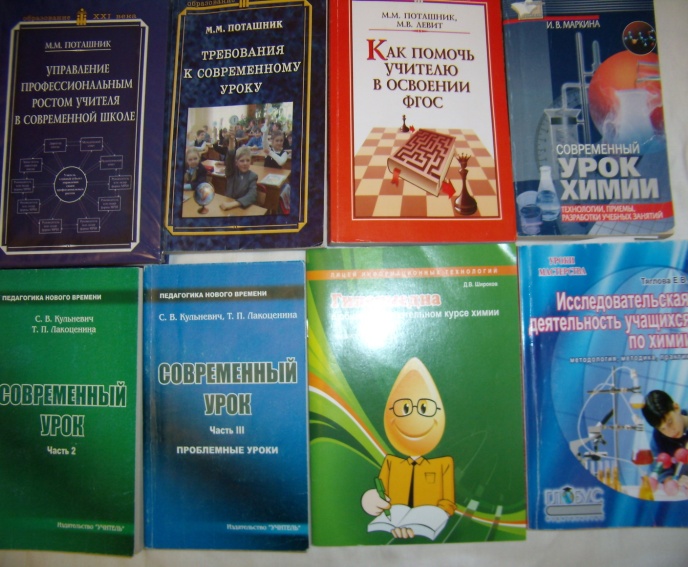 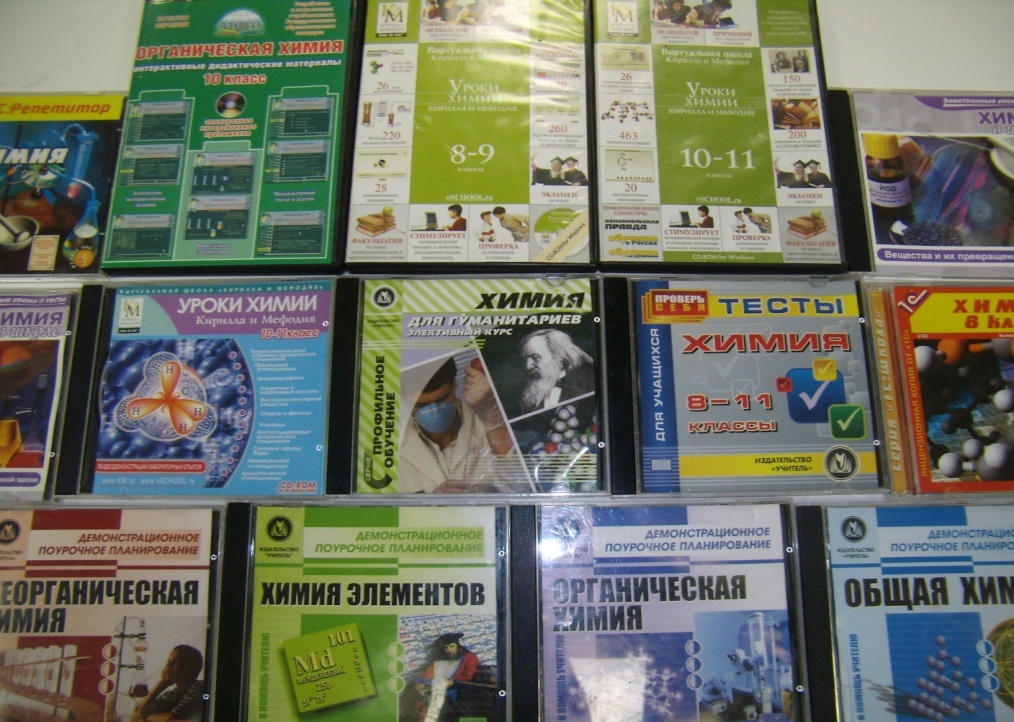 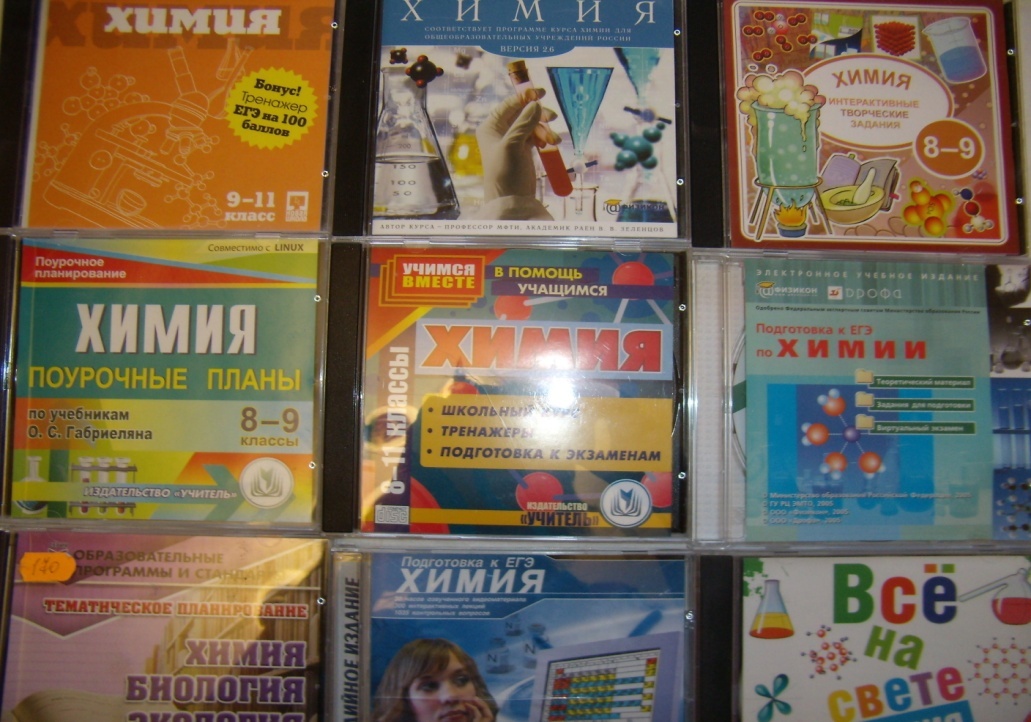 9
Дидактический материал
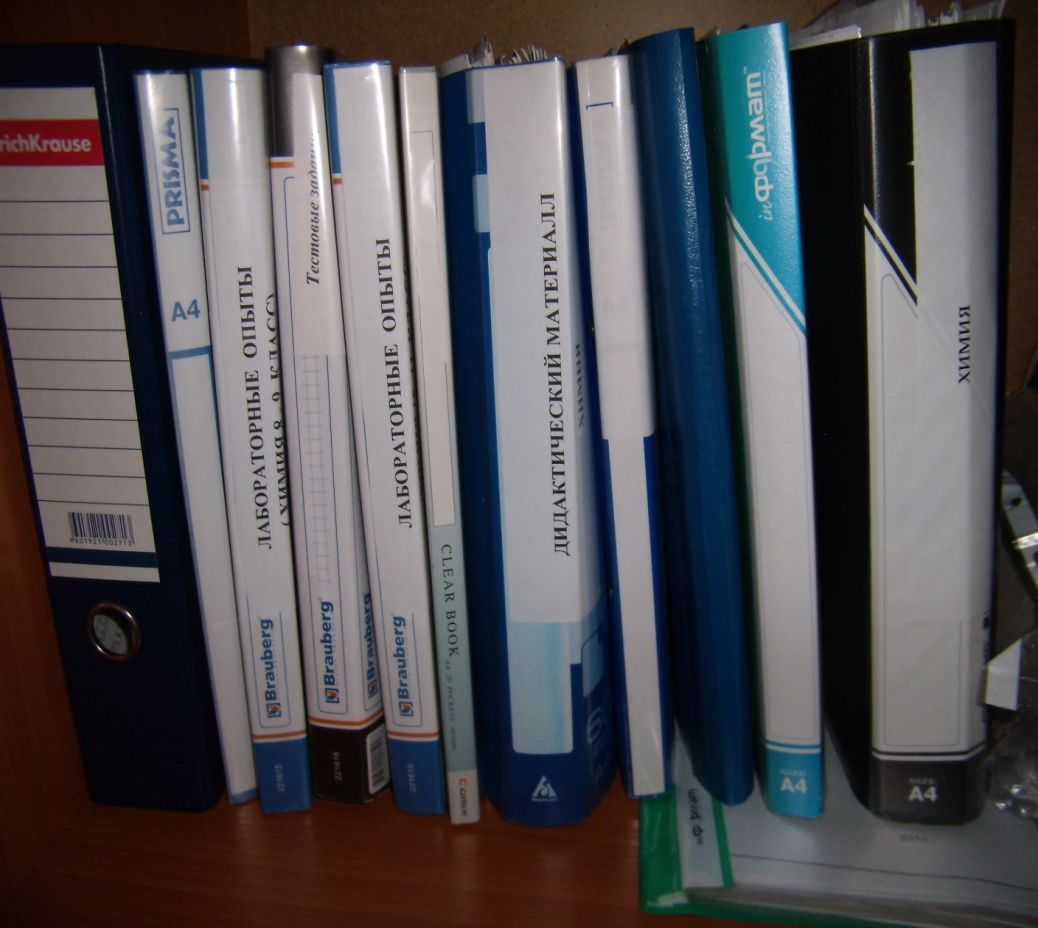 В кабинете химии представлен большой набор тематической картотеки, содержащей индивидуальные, групповые, дифференцированные задания для учащихся ,карточки –задания для учащихся 8-11 классов, инструкции для проведения практических и лабораторных работ, тесты, материалы для подготовки к ЕГЭ и ГИА по химии.
10
Оборудование кабинета химии
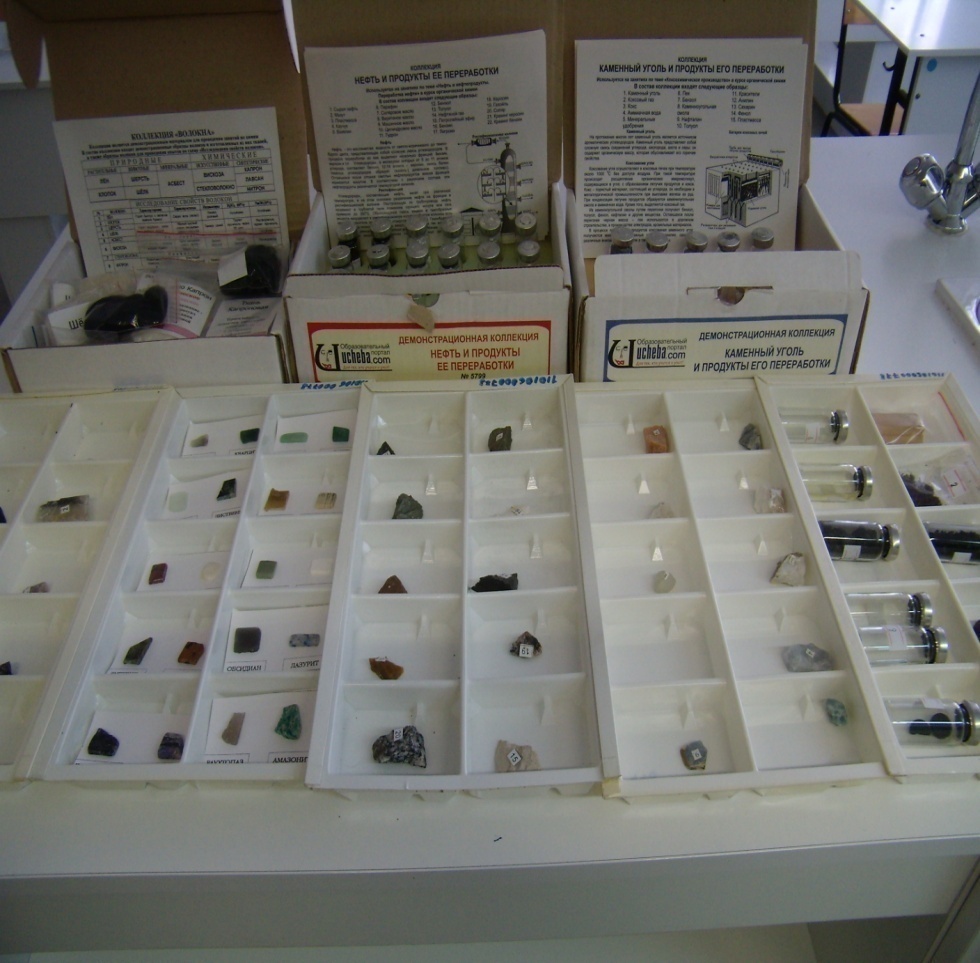 Натуральные коллекции: «Алюминий», « Волокна» Каменный уголь и продукты его переработки», « Металлы и сплавы», « Минералы и горные породы», «Нефть и важнейшие продукты переработки» «Пластмассы», «Топливо», «Чугун и сталь», «Шкала твёрдости» и другие.
11
Оборудование кабинета химии
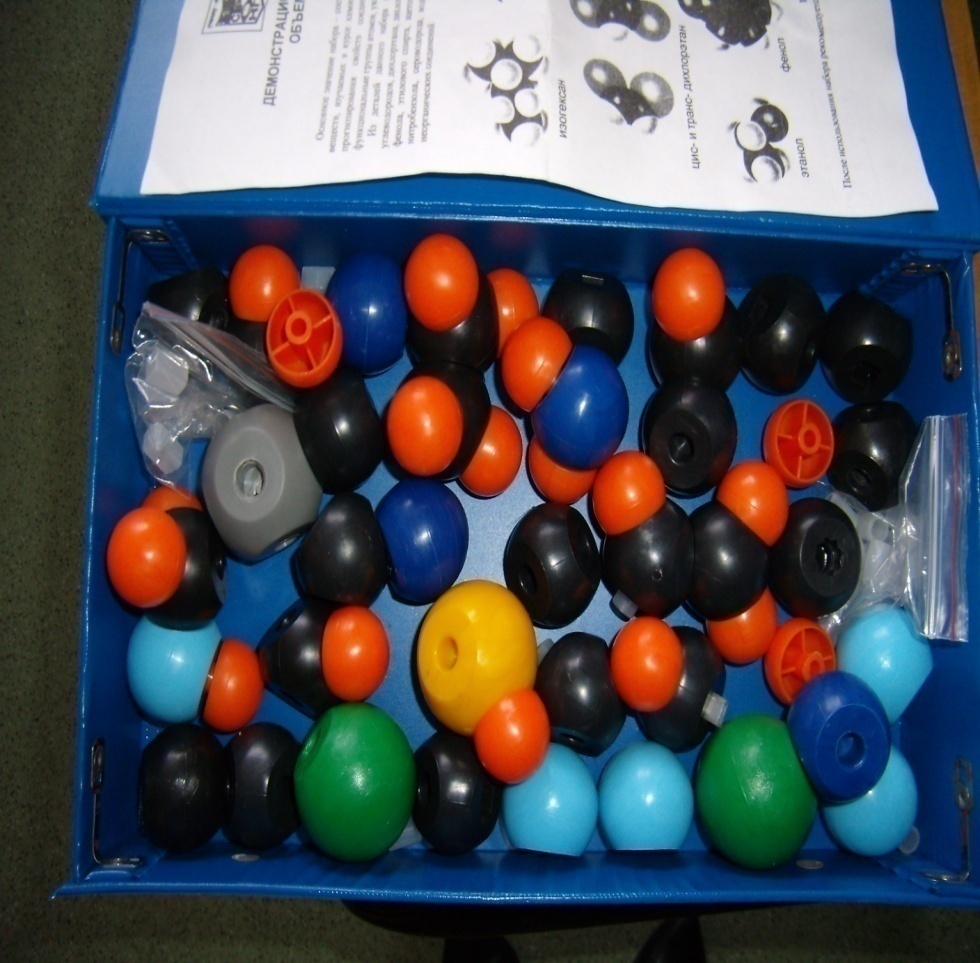 Наборы  атомов для составления моделей молекул для демонстрации и  проведения лабораторных работ имеются в кабинете химии в достаточном количестве.
12
Оборудование кабинета химии
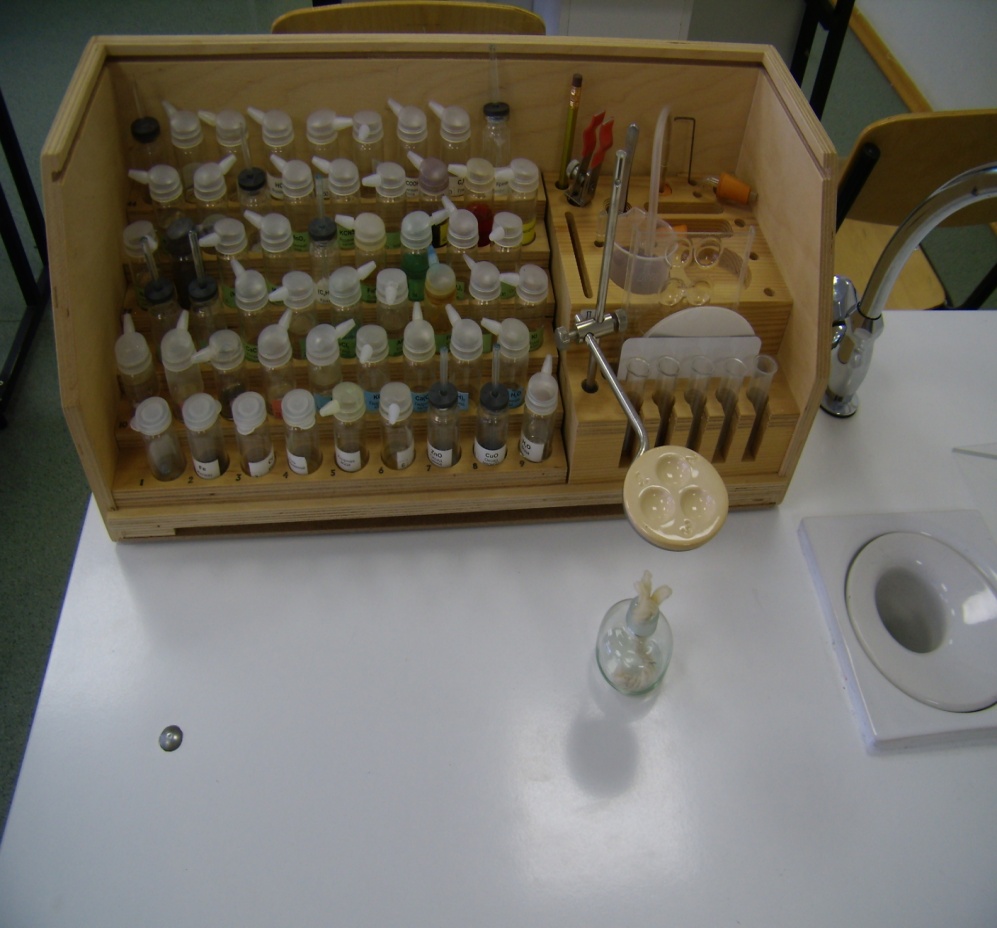 Лабораторные принадлежности для проведения ученических экспериментов и практических  работ – это микролаборатория для химического эксперимента.
13
Оборудование кабинета химии
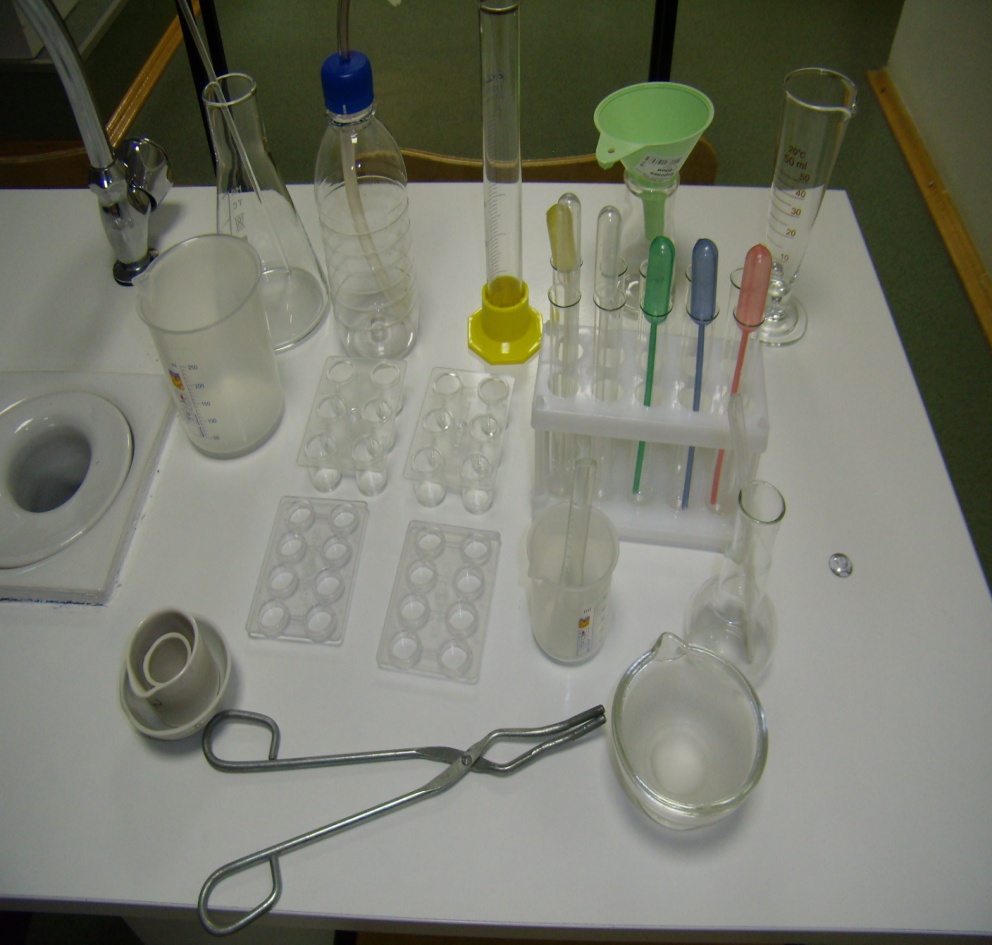 Наборы химической посуды и принадлежностей для лабораторных работ по химии удобно применять на уроках и для исследовательской  деятельности.
14
Оборудование кабинета химии
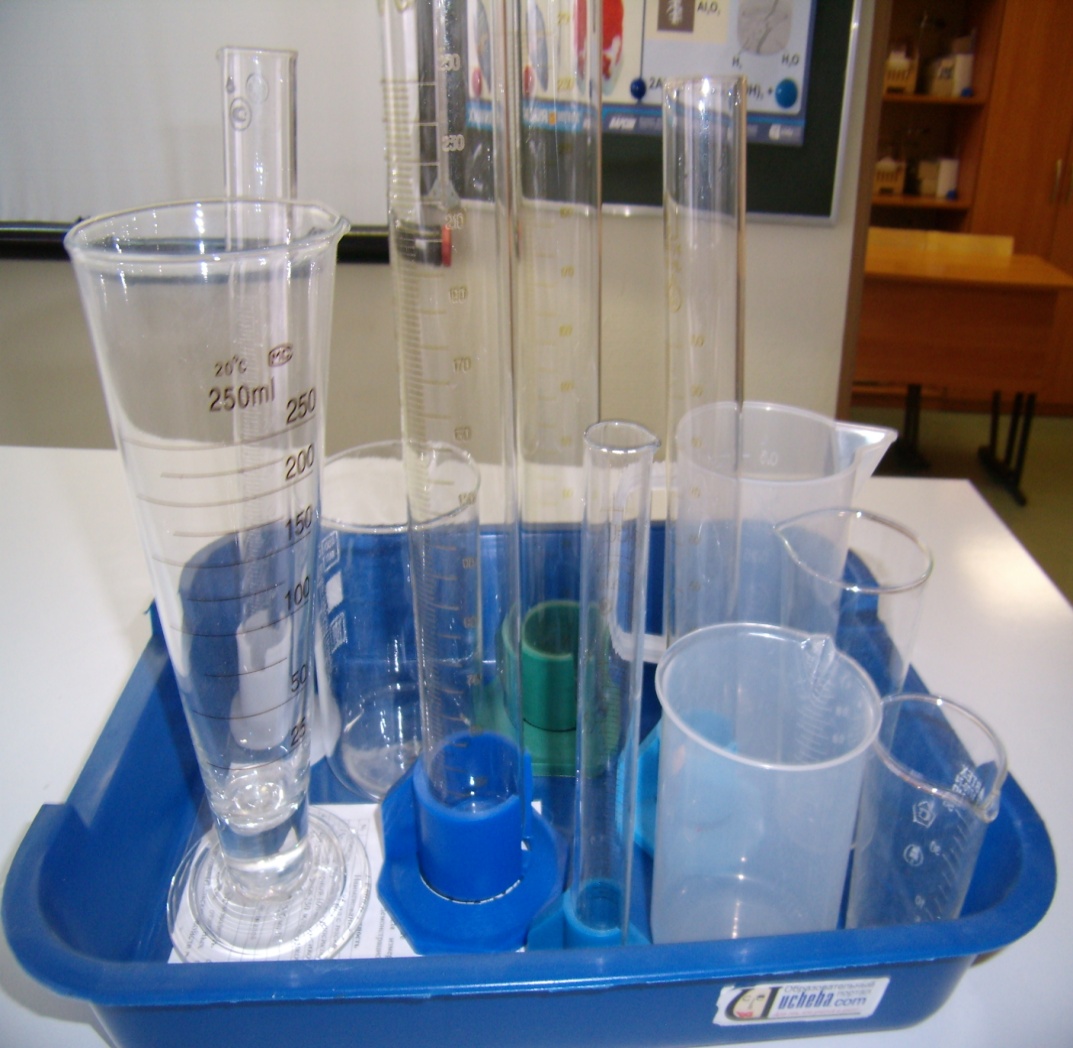 Мерная посуда: стаканы, колбы, цилиндры можно использовать для практических работ, исследовательской  деятельности, демонстрационного эксперимента.
15
Оборудование кабинета химии
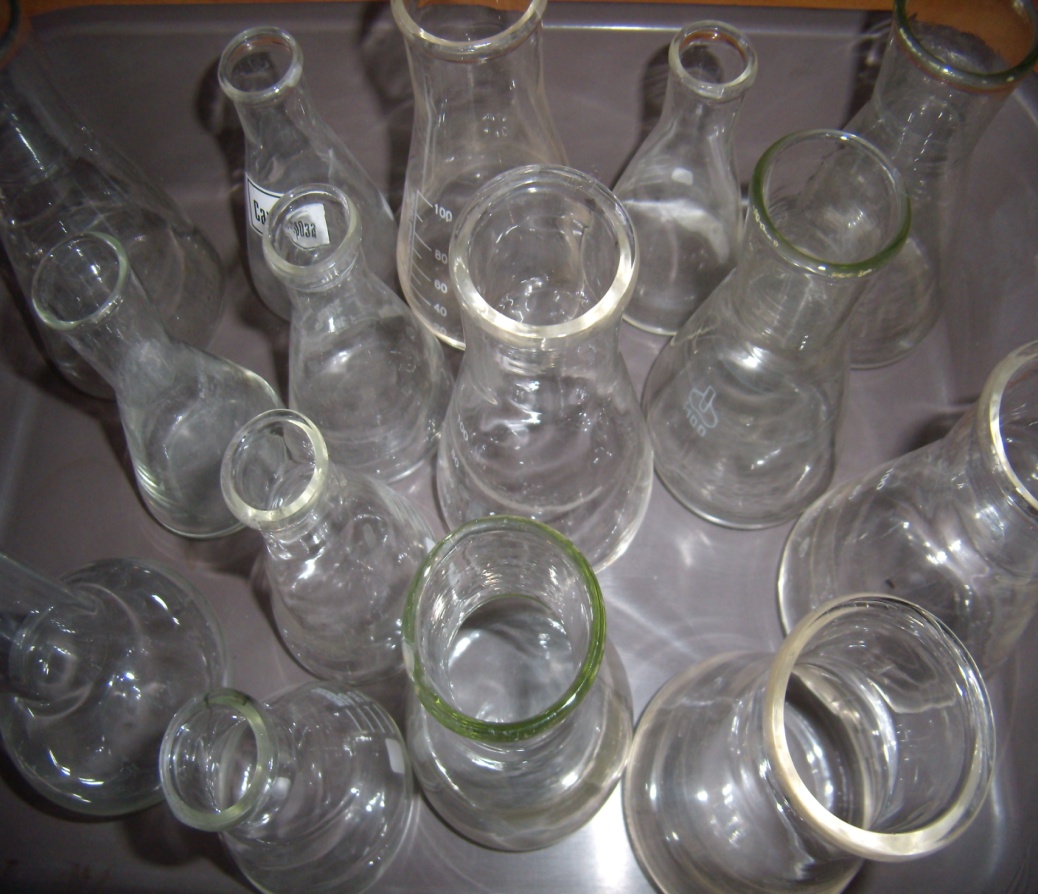 Без колб, пробирок, химических стаканов в кабинете химии просто не обойтись.
16
Лабораторное оборудование
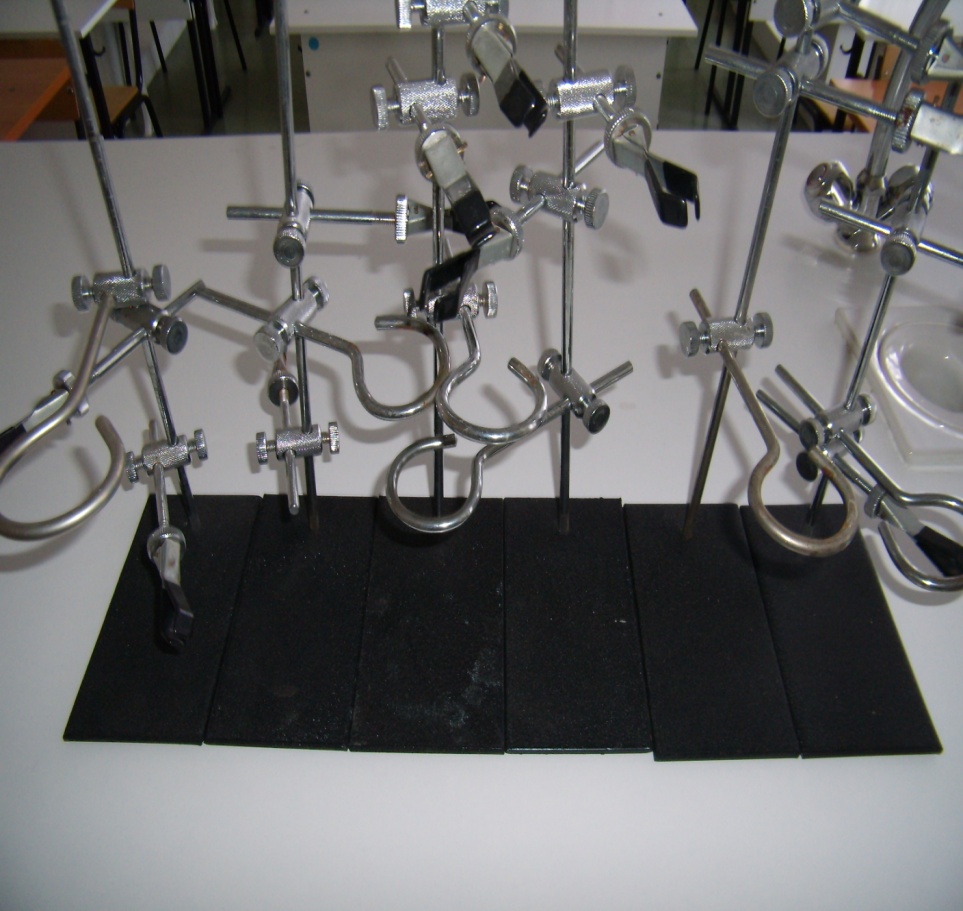 Мерные цилиндры, лабораторные штативы  нужны для практических работ.
17
Лабораторное оборудование
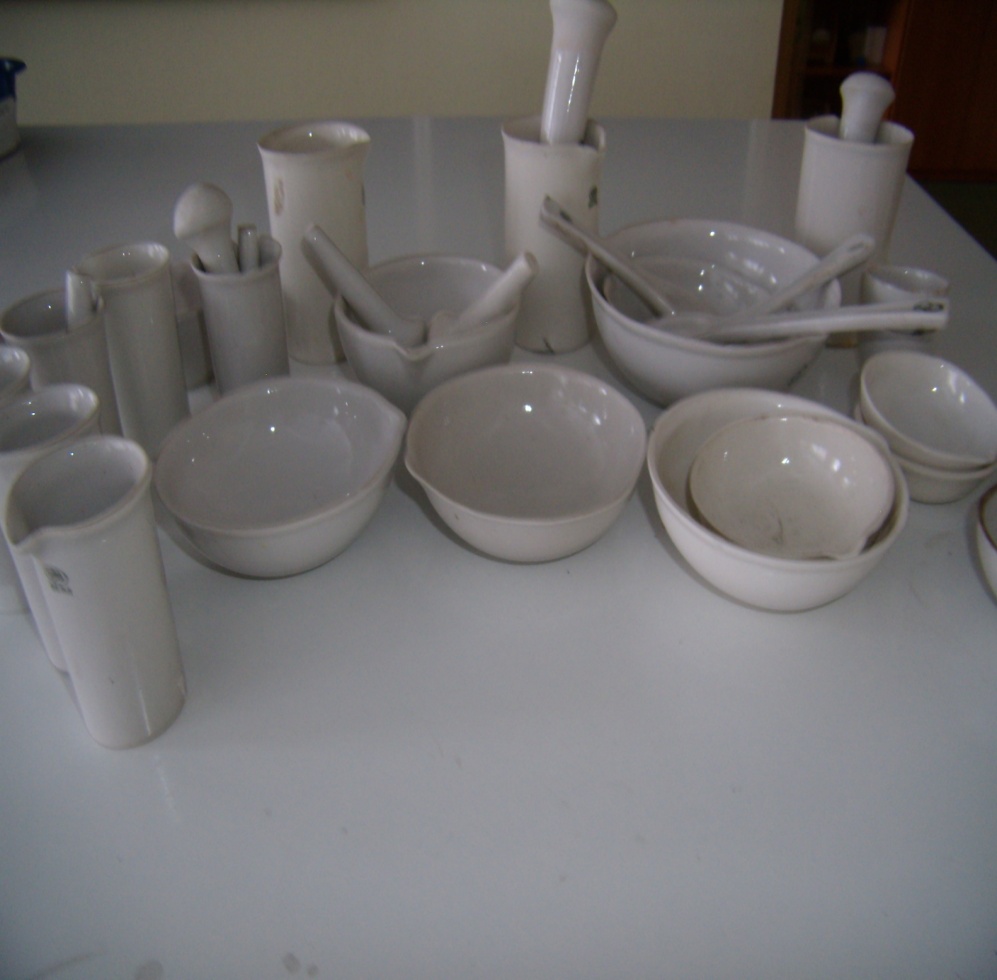 Весы лабораторные
Фарфоровая посуда для химических экспериментов
18
Лабораторное оборудование. Приборы.
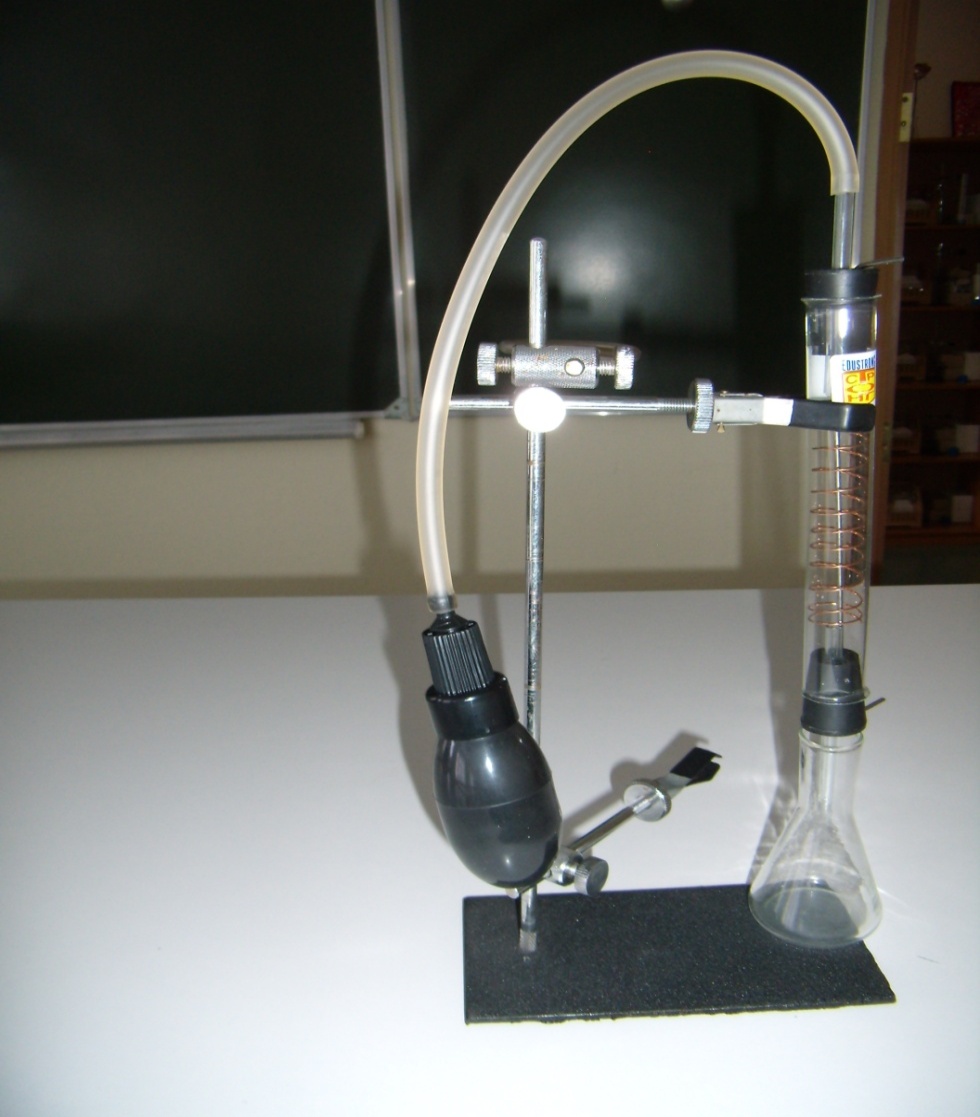 Прибор для иллюстрации скорости химической реакции в зависимости от условий.
Прибор для окисления спирта над медным катализатором.
19
Лабораторное оборудование. Приборы.
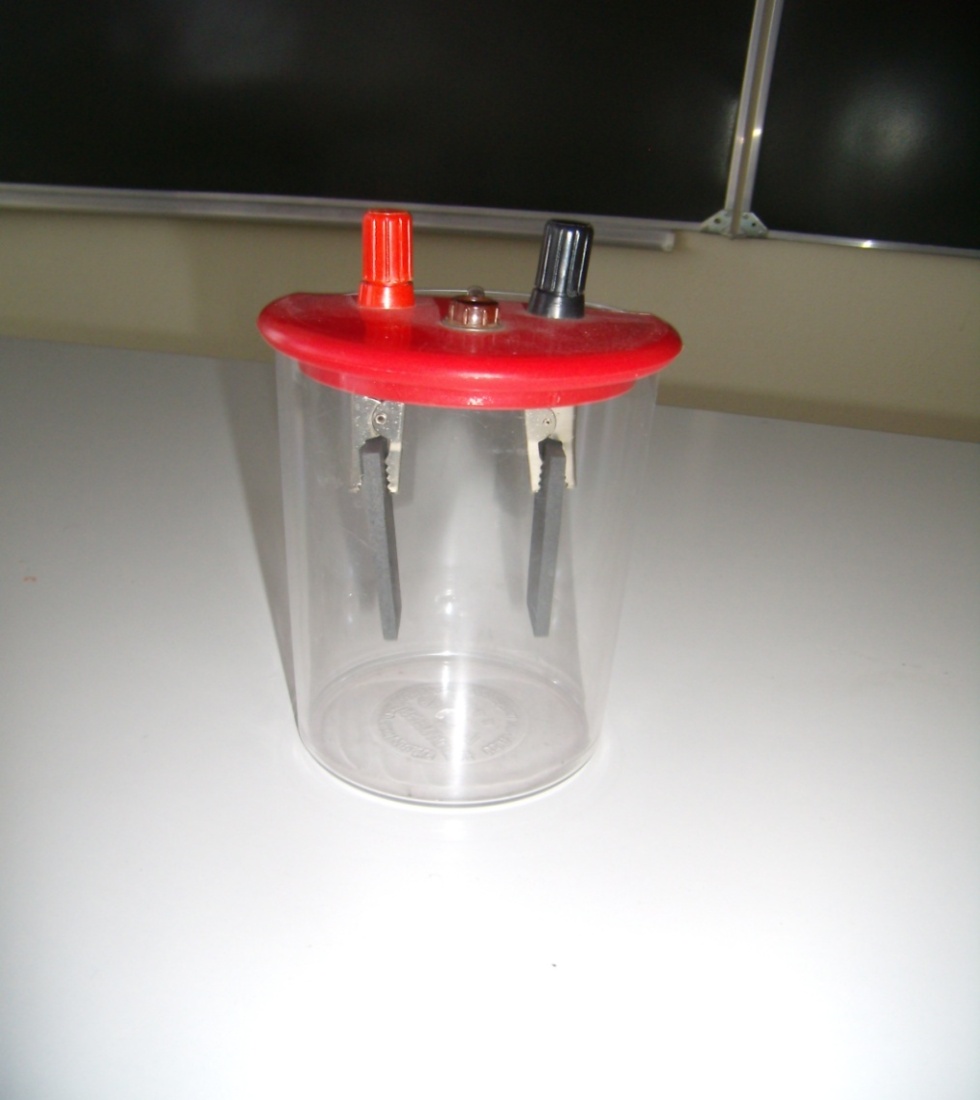 Прибор комбинированный (аспиратор и прибор для опытов с электрическим током). И другие приборы используются в кабинете химии учителем для демонстрации химических экспериментов.
20
Печатные пособия
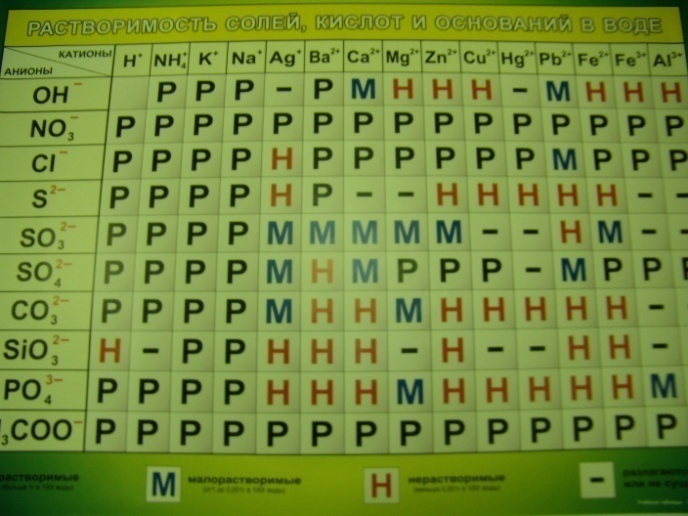 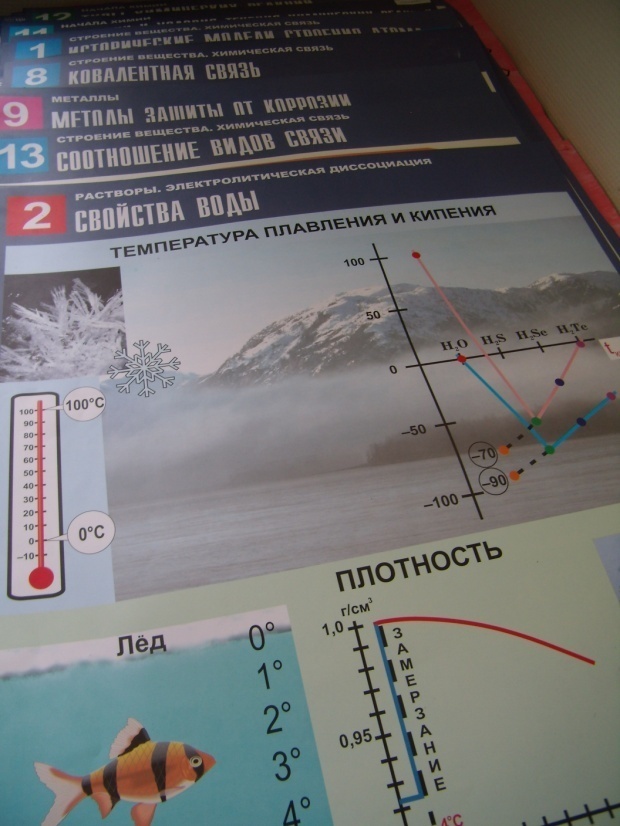 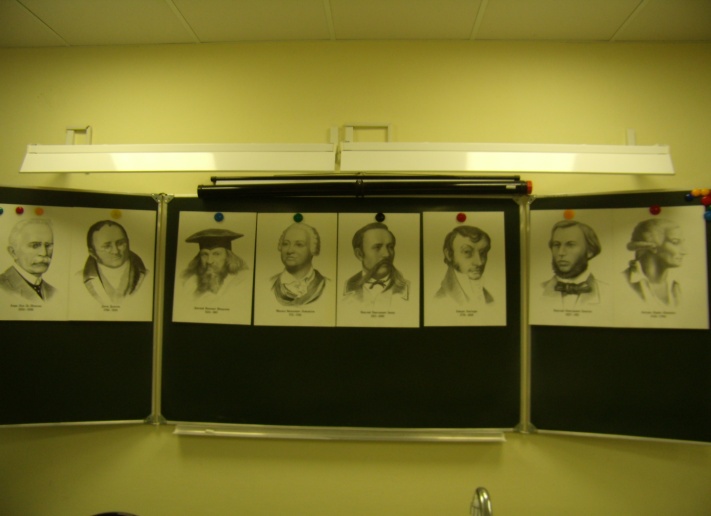 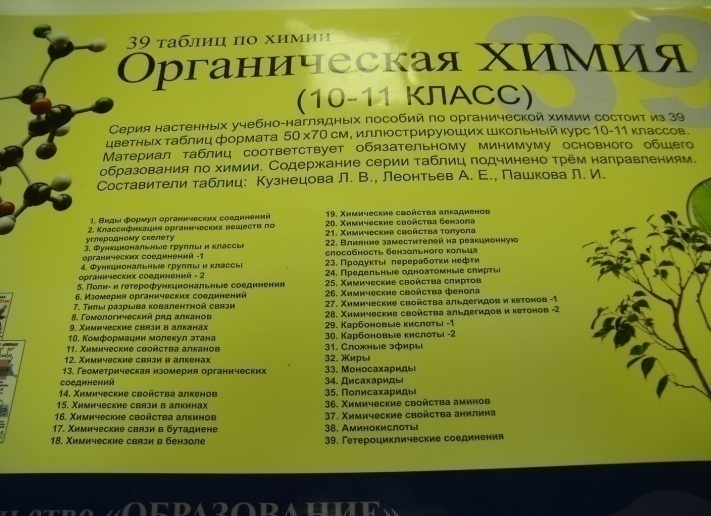 Стенды , таблицы, портреты учёных химиков  содержат обучающую, развивающую и воспитывающую информацию по химии.
21
Интерактивное оборудование
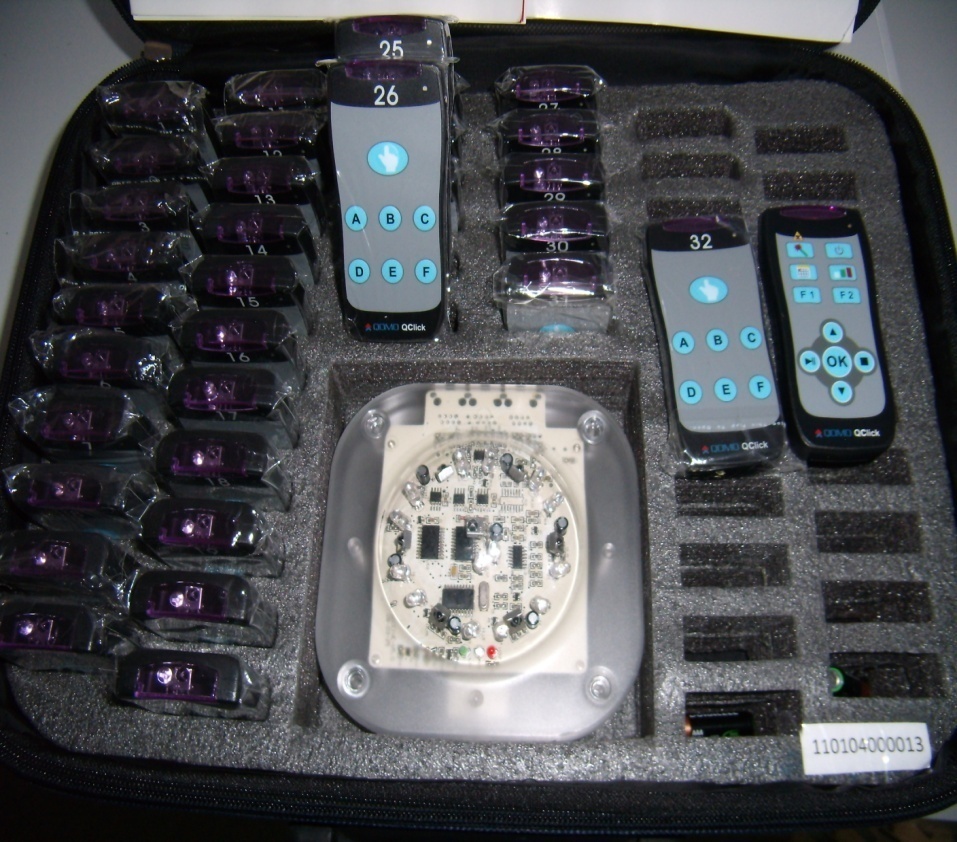 Беспроводная система опроса предназначена для контроля усвоения знаний учениками посредством индивидуальных беспроводных пультов. Пульты хранятся  в отдельном кейсе и, при необходимости проведения опроса ,раздаются ученикам .
22
Лаборантская комната
Лаборантская комната имеет площадь 18 квадратных метров. Имеется два выхода: один в кабинет, другой в коридор
23
Лаборантская комната
В лаборантской комнате есть стеллажи для хранения лабораторного оборудования
24
Лаборантская комната
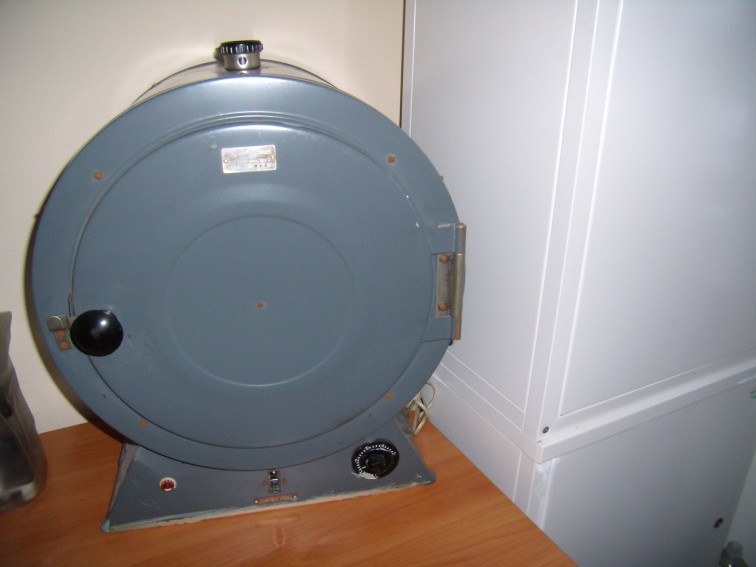 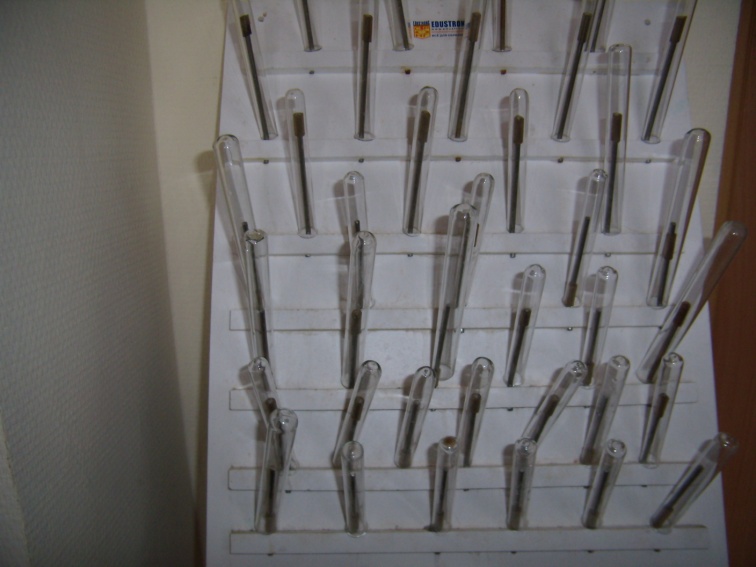 Для сушки пробирок есть доска и сушильный шкаф
25
Лаборантская комната
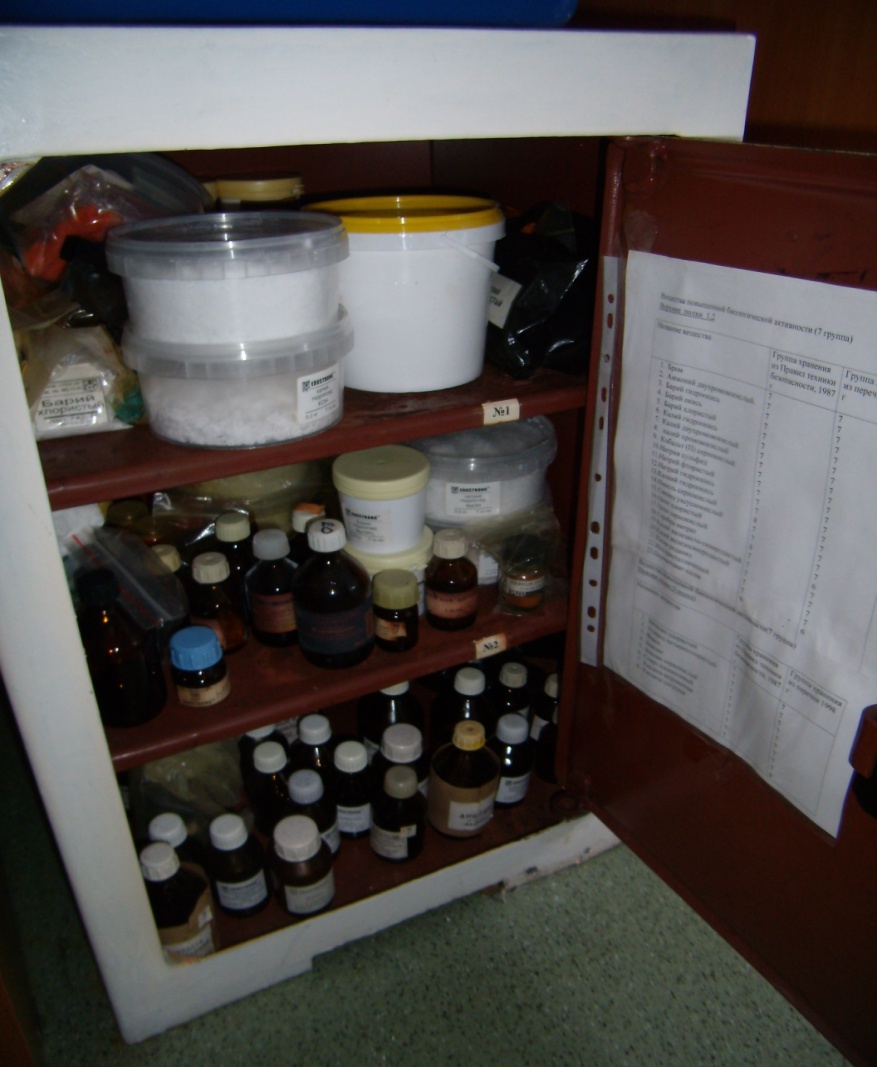 Реактивы хранятся по группам хранения. Есть опись химических реактивов. Имеется вытяжная вентиляция из шкафов с реактивами 1,2,3 класса опасности.
26
Лаборантская комната
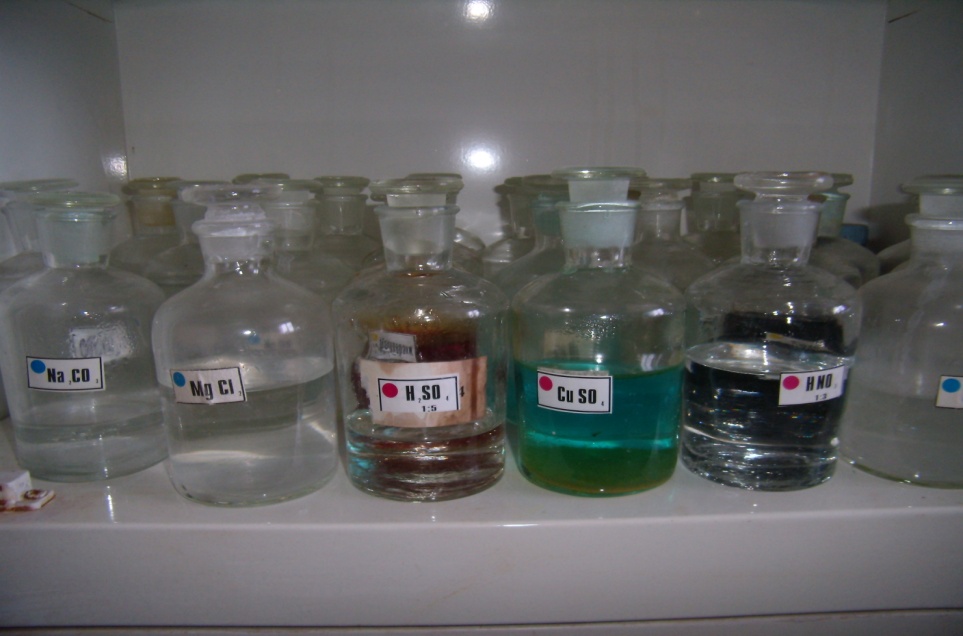 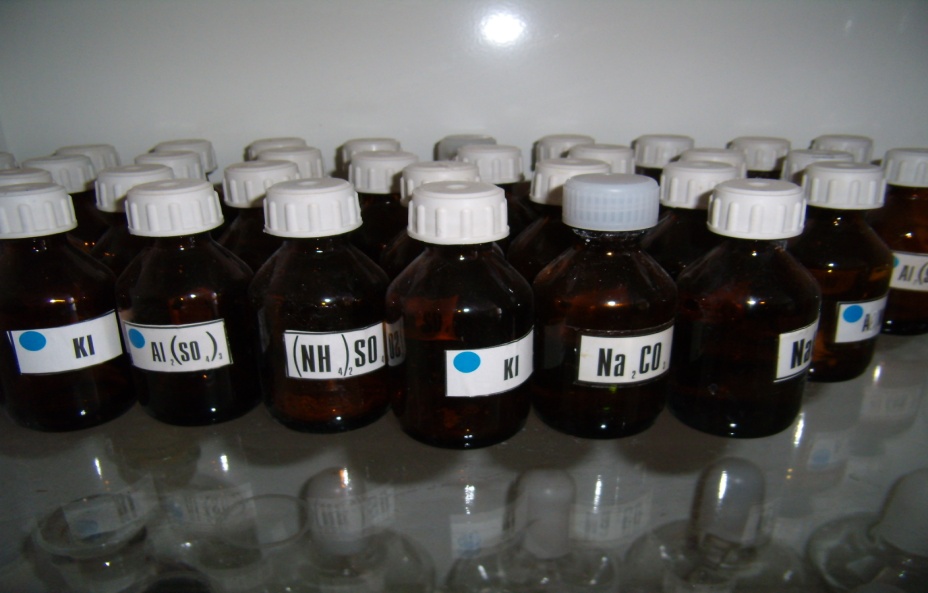 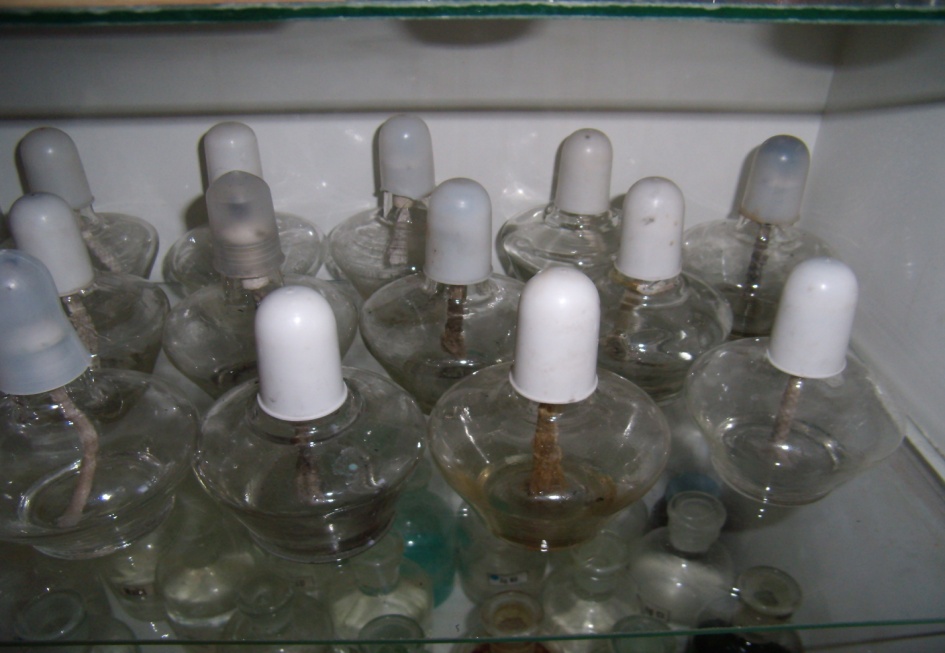 Растворы реактивов хранятся на полках в металлическом шкафу
27
Уроки химии
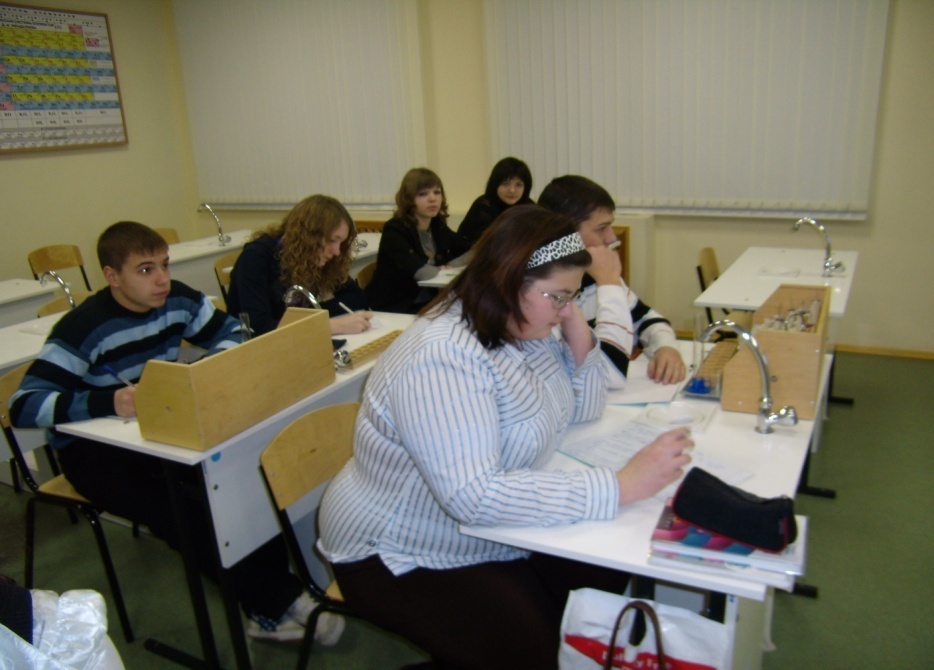 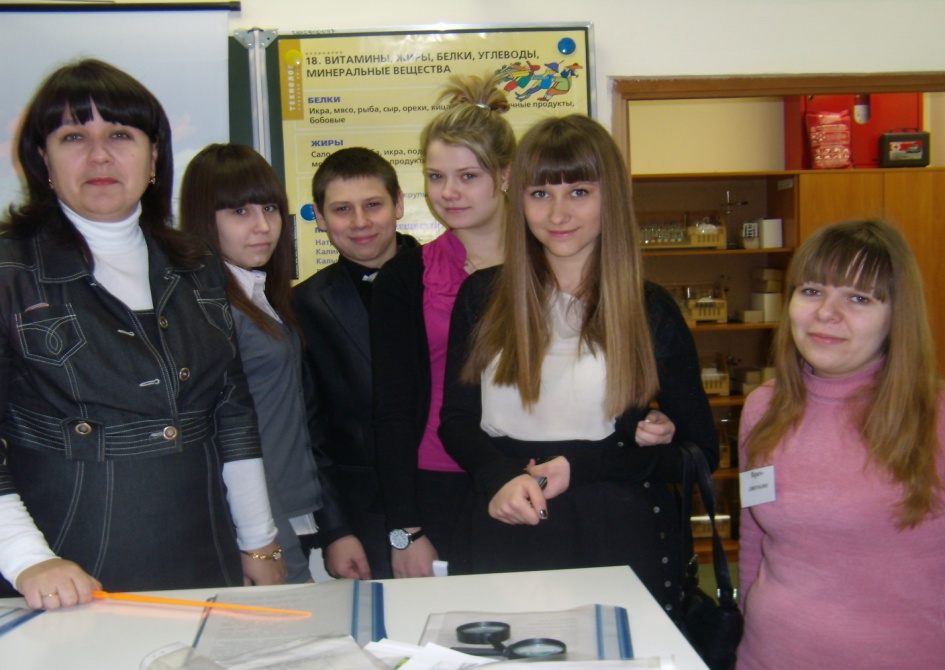 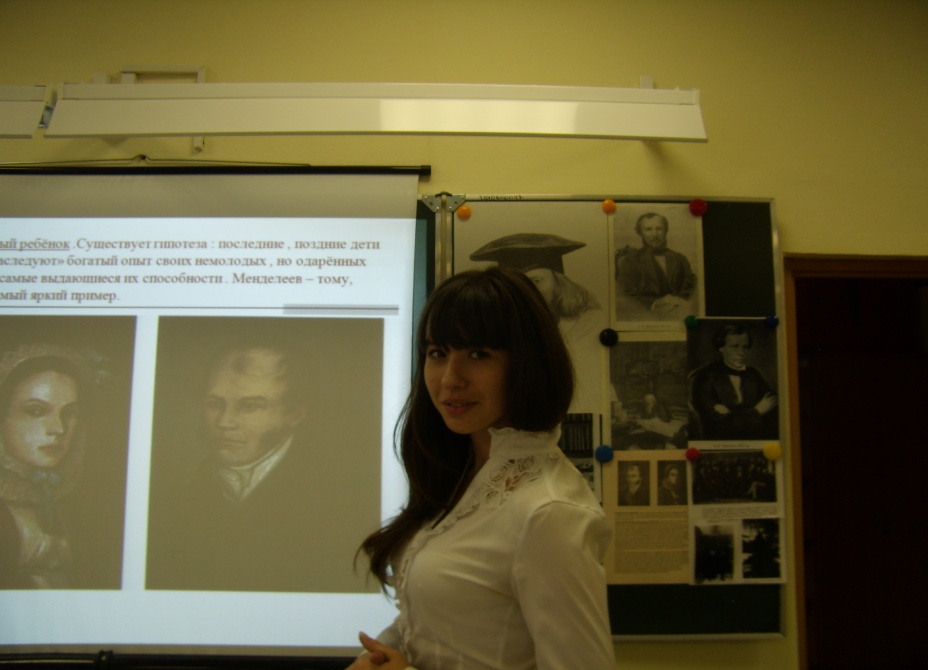 28
Исследовательская и проектная деятельность
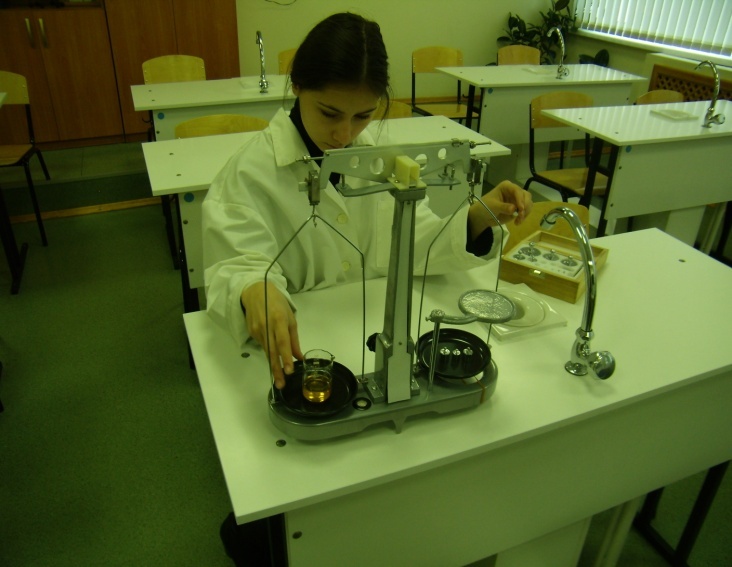 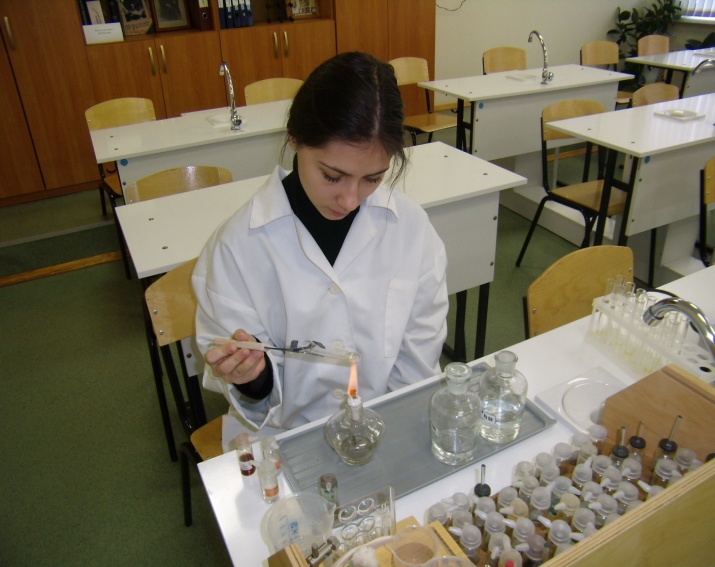 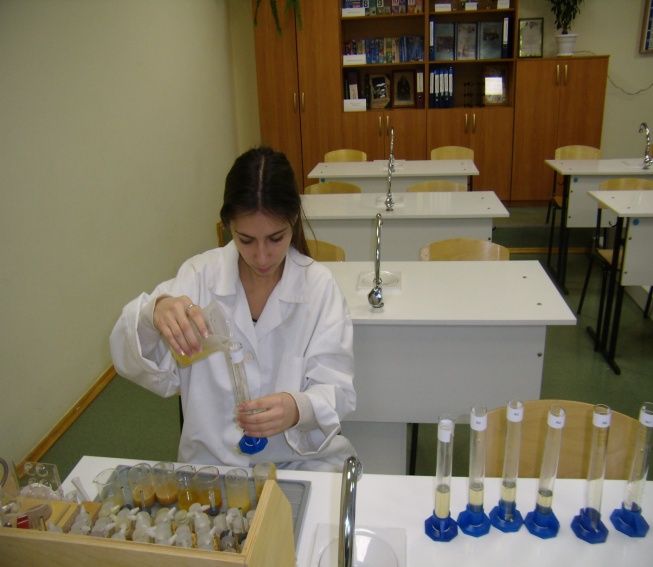 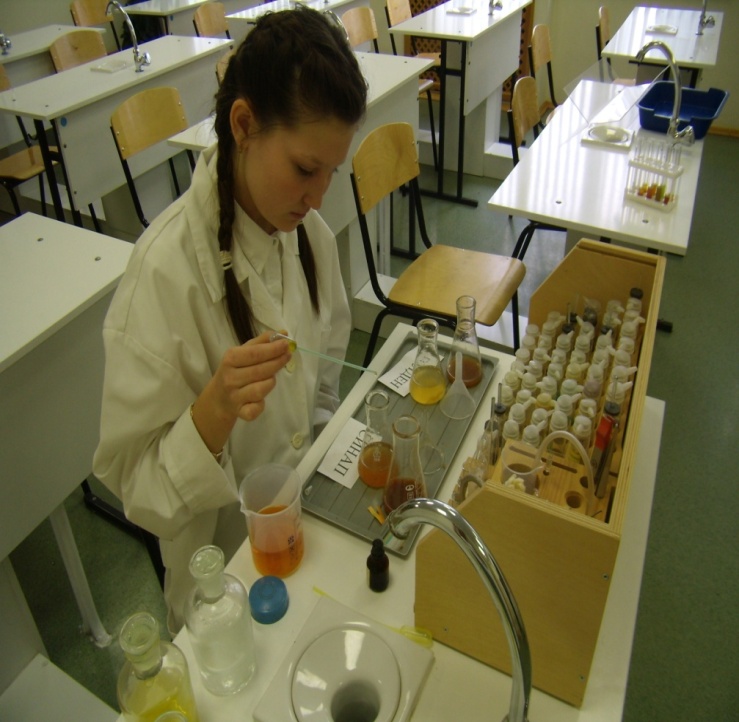 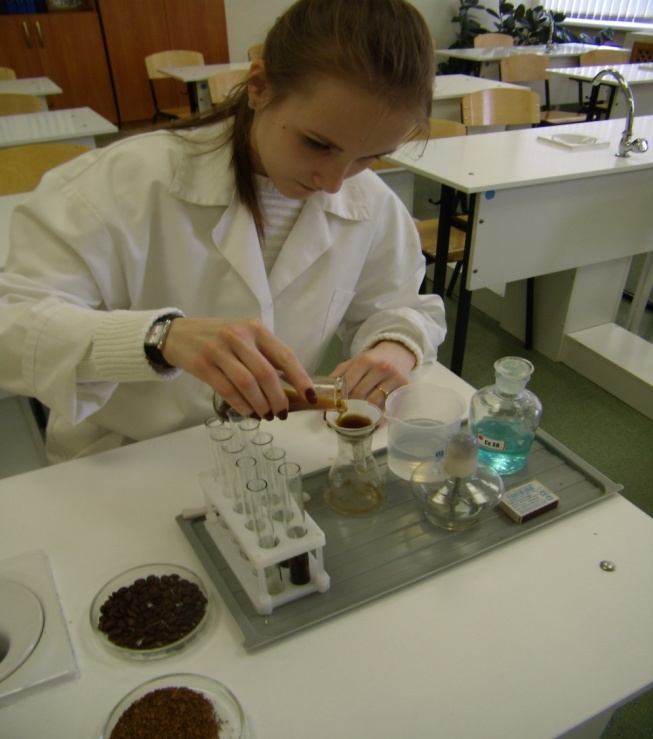 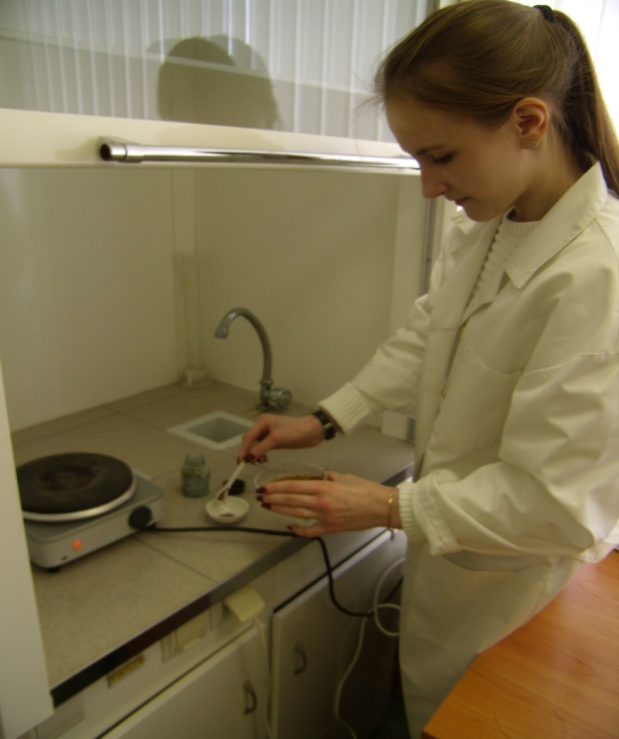 29
Исследовательская и проектная деятельность
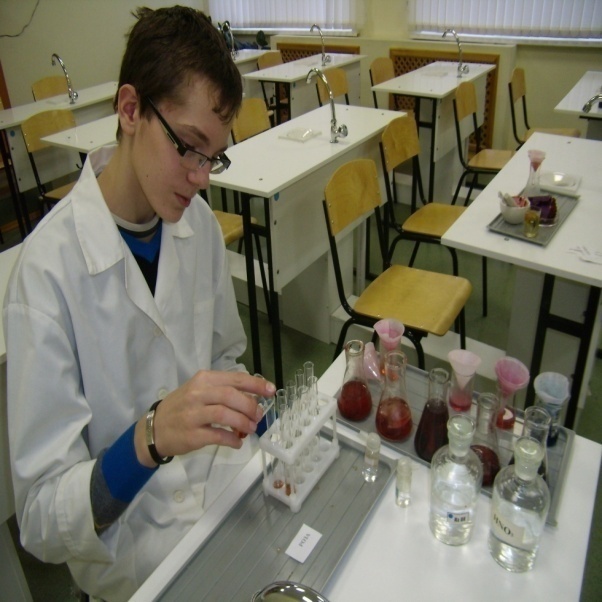 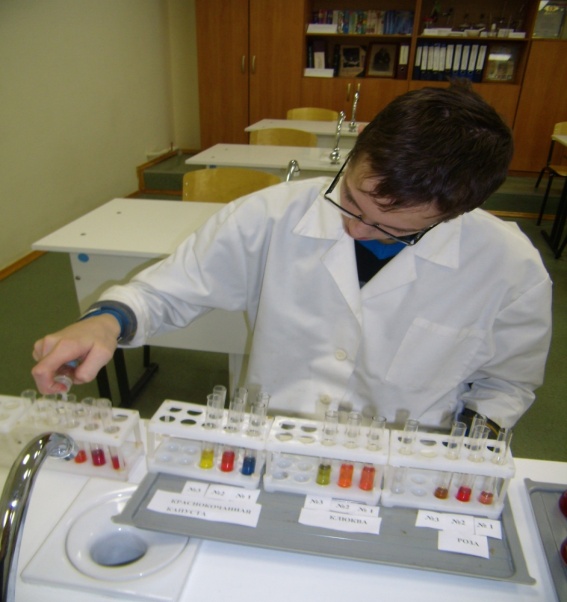 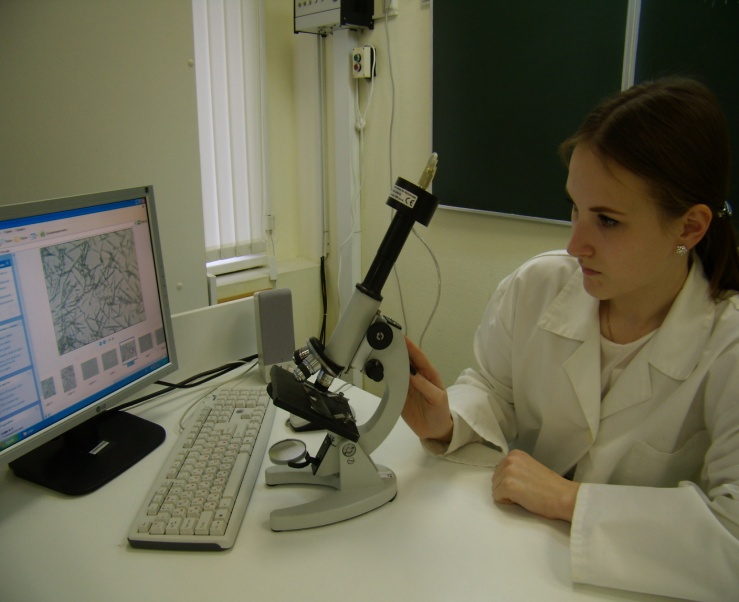 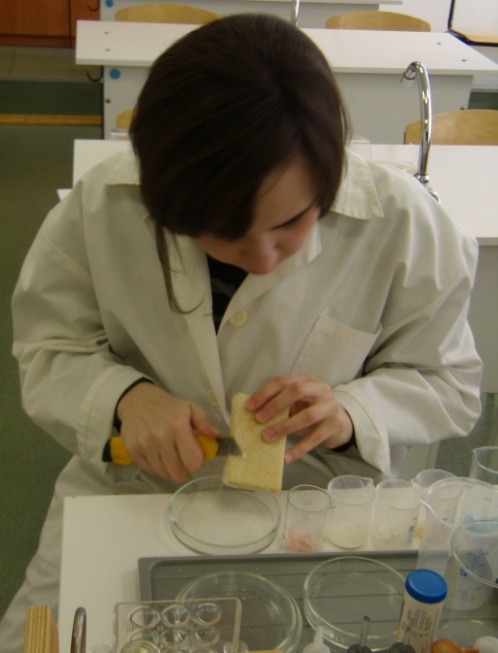 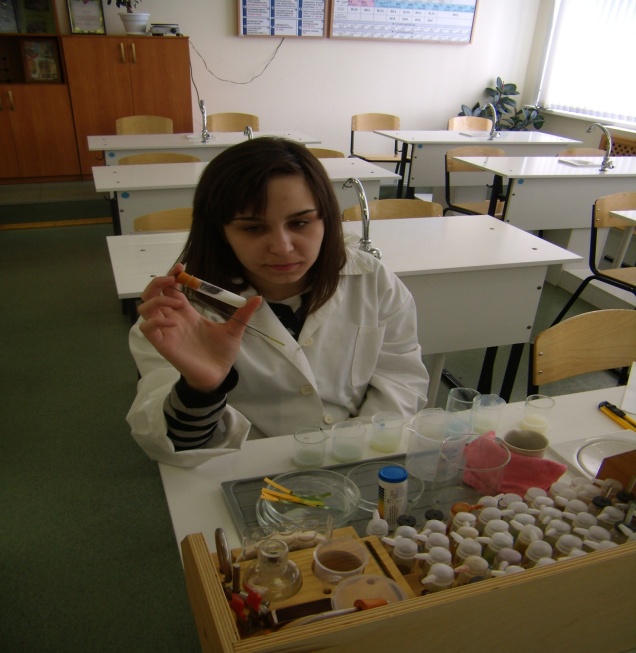 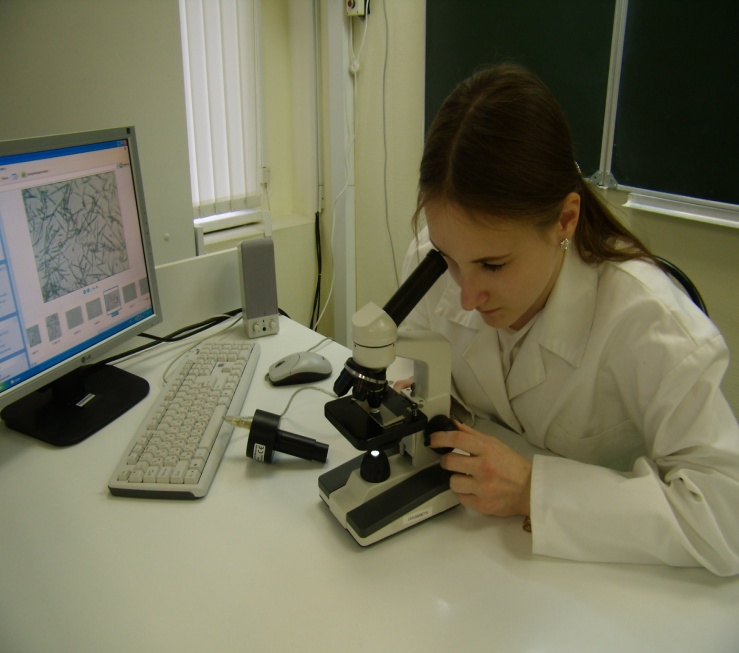 30
Награды учителя и учащихся за  научно-исследовательскую деятельность
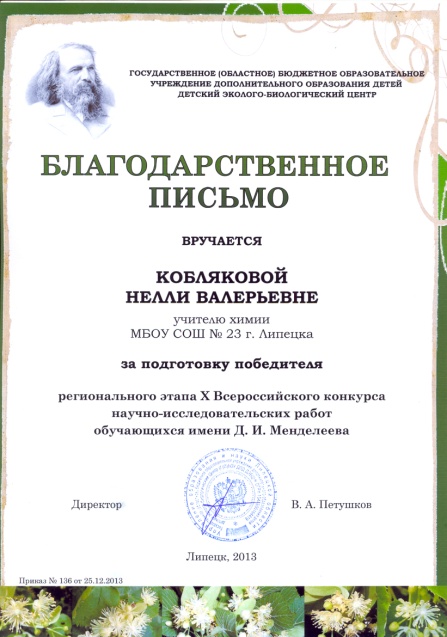 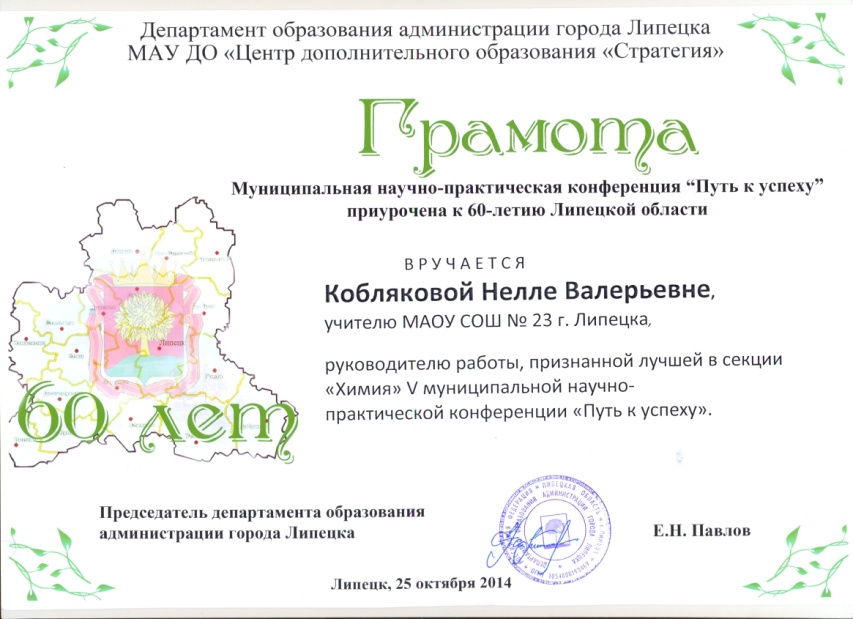 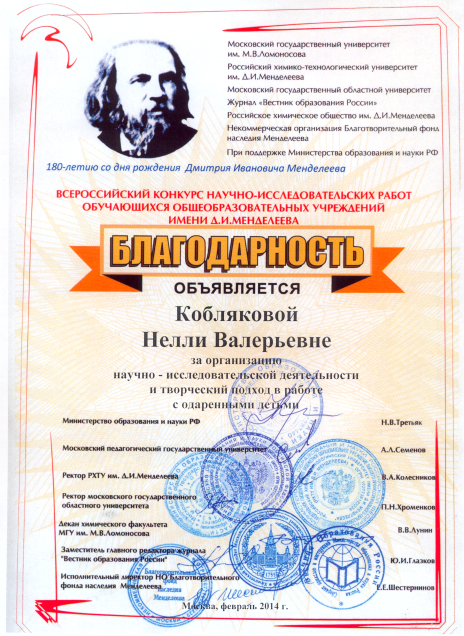 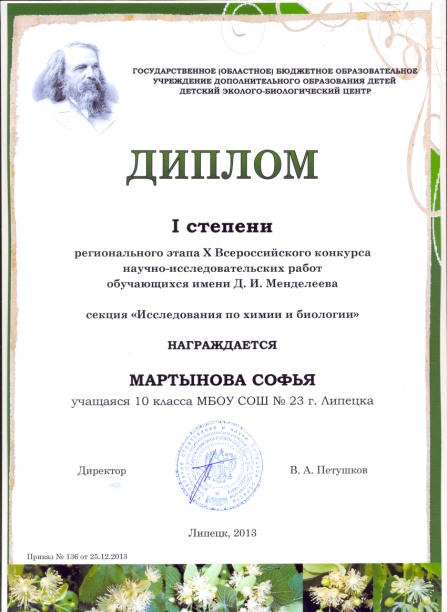 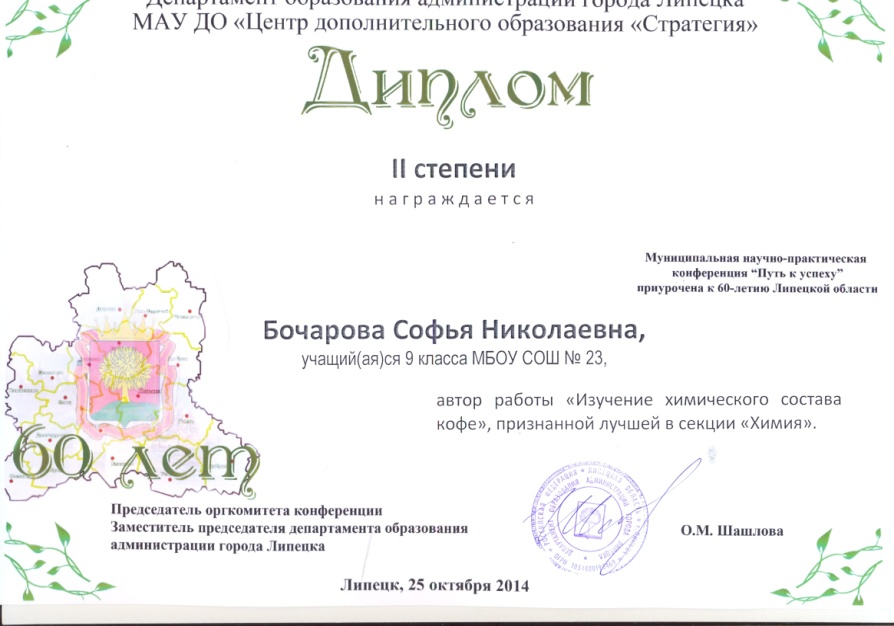 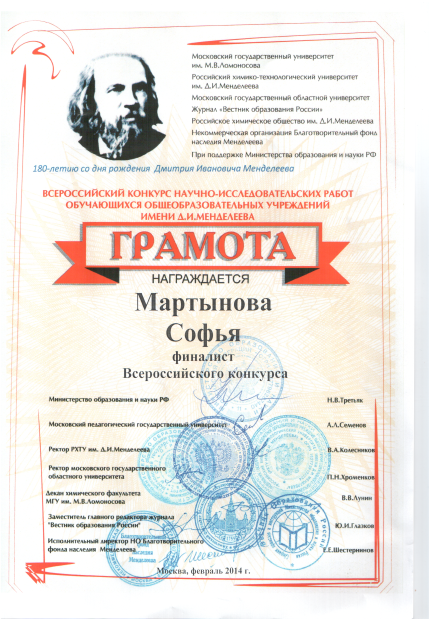 31
Награды учителя и учащихся за  научно-исследовательскую деятельность
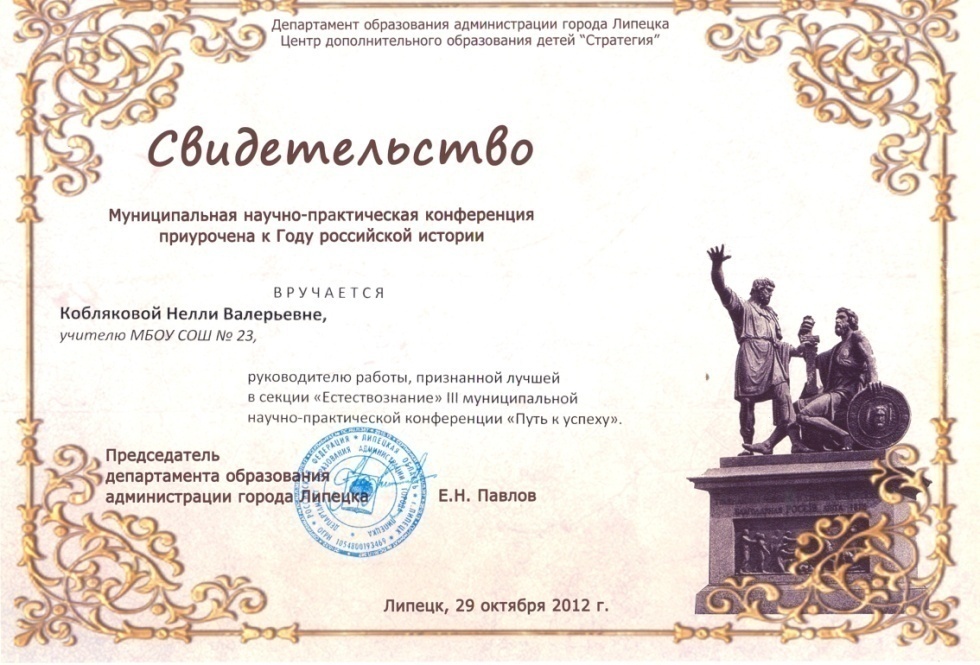 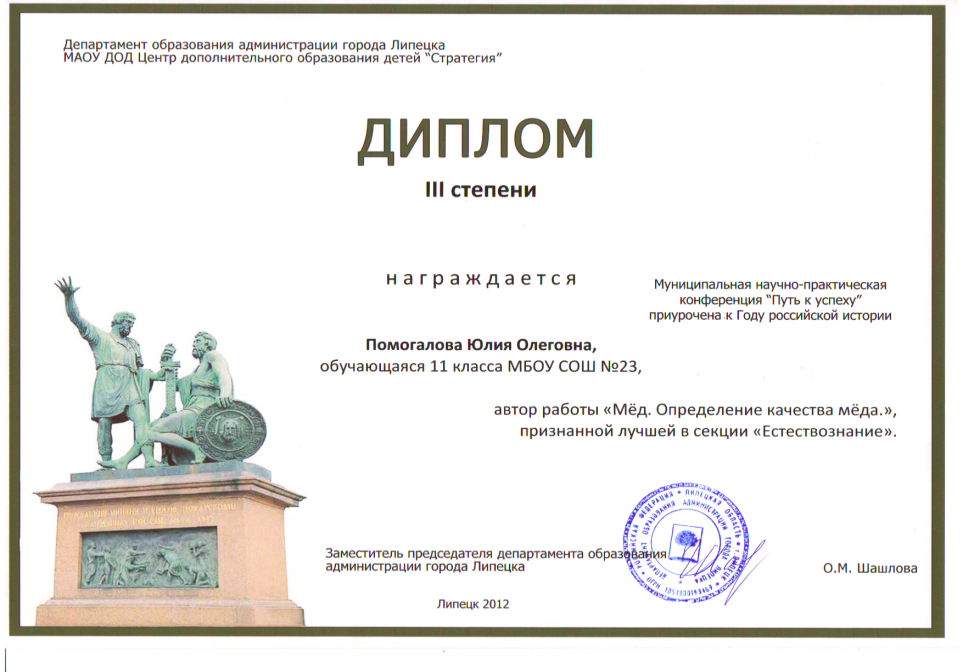 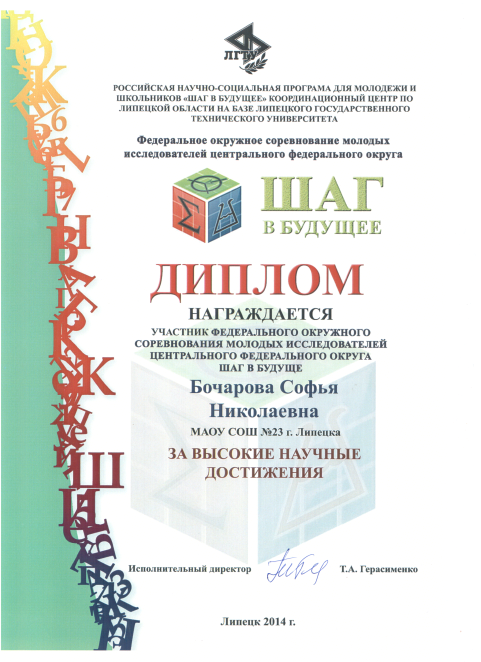 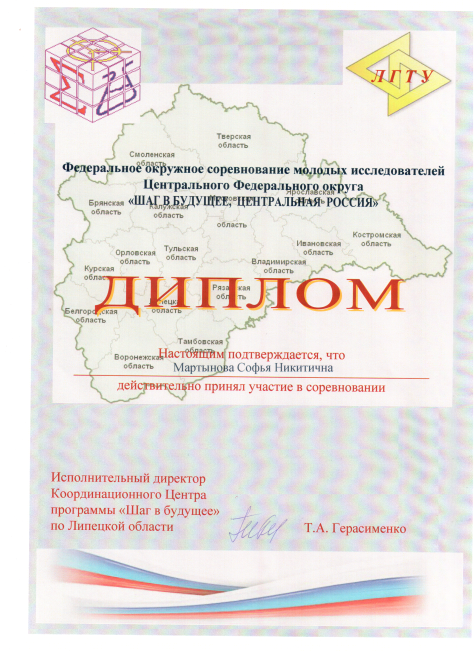 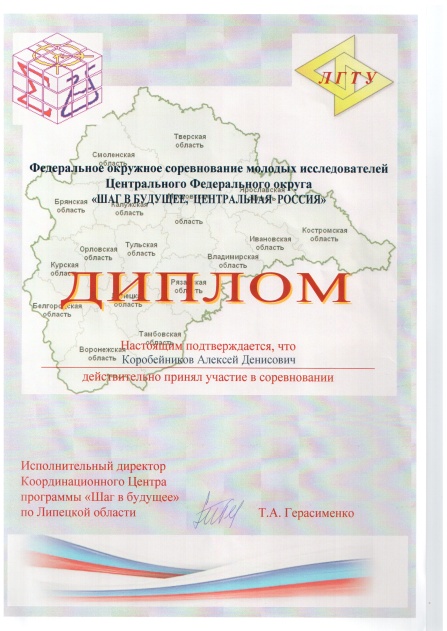 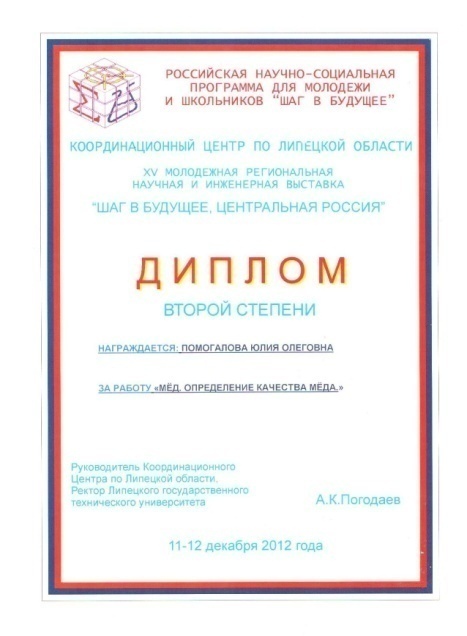 32
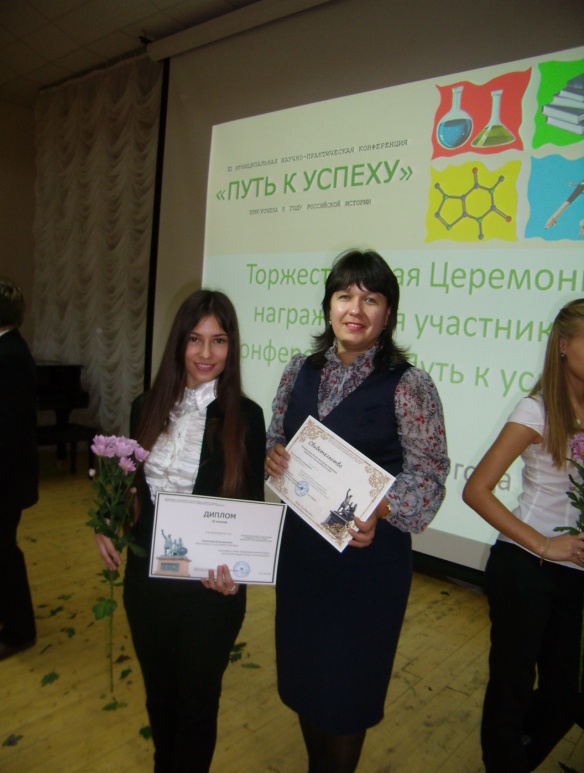 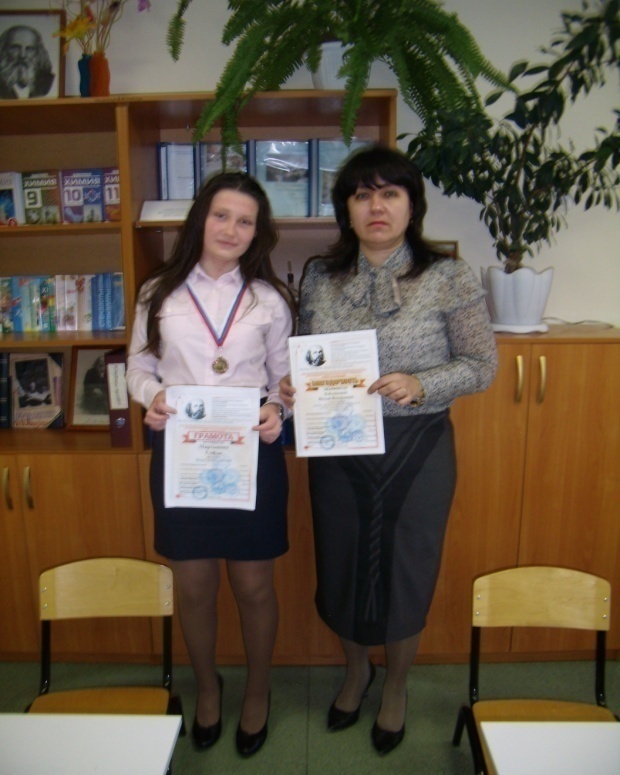 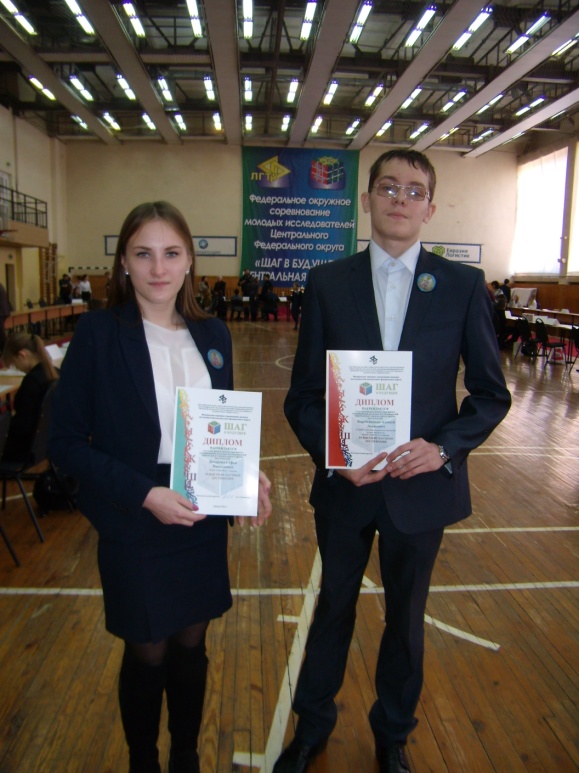 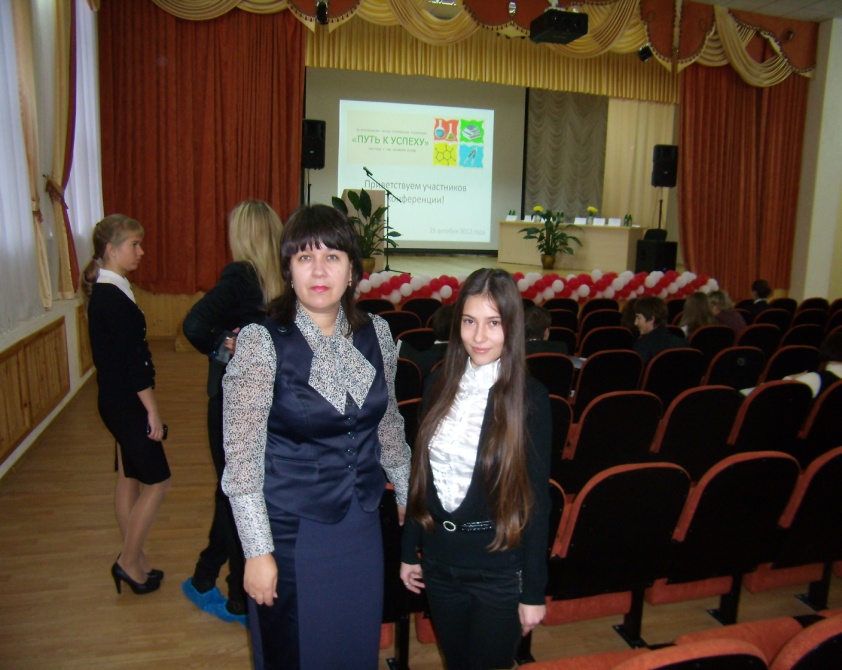 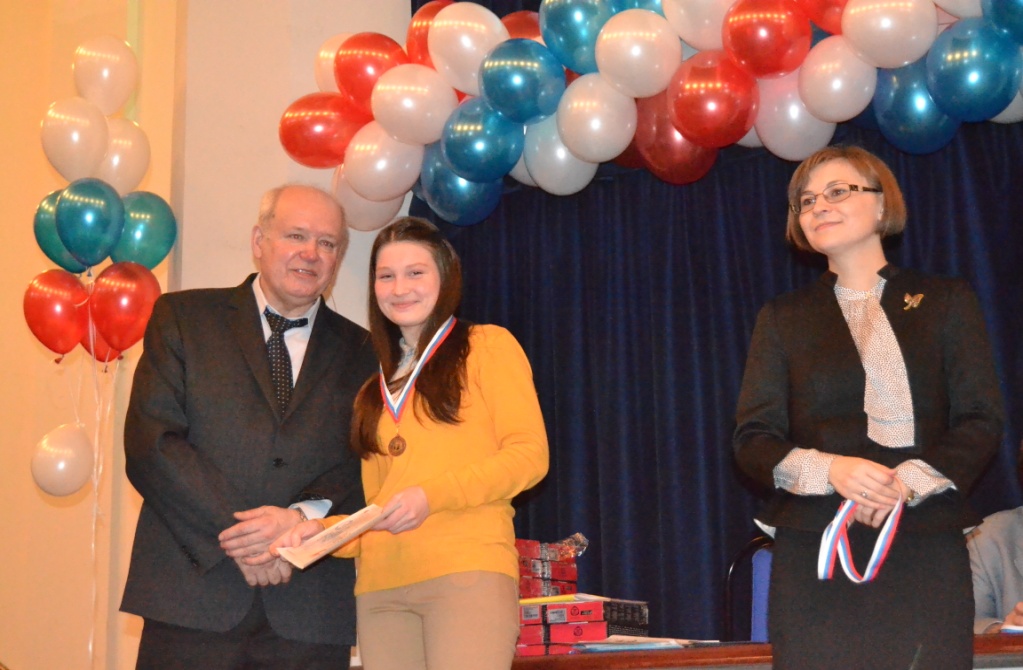 33
Награды за победу в смотре-конкурсе учебных кабинетов в МАОУСОШ №23 города Липецка
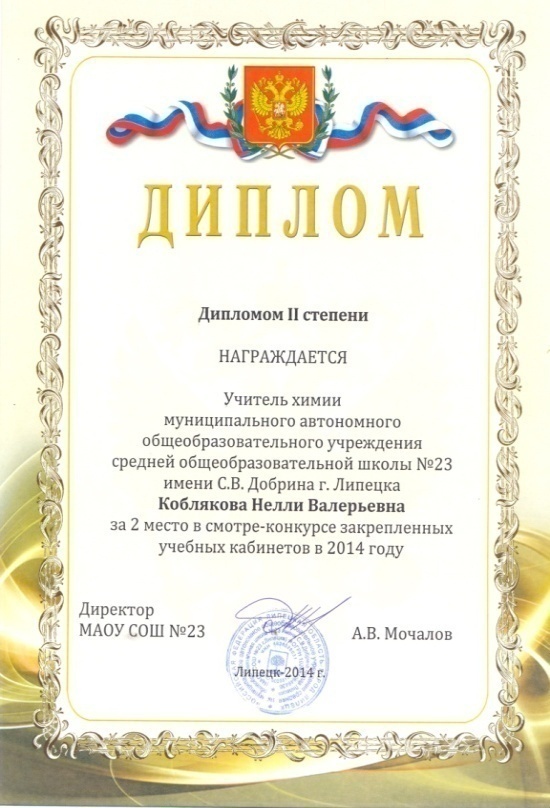 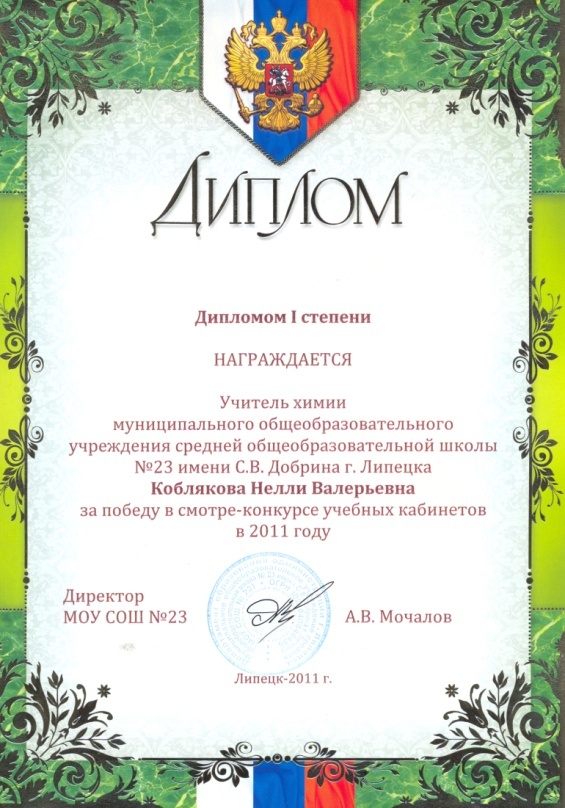 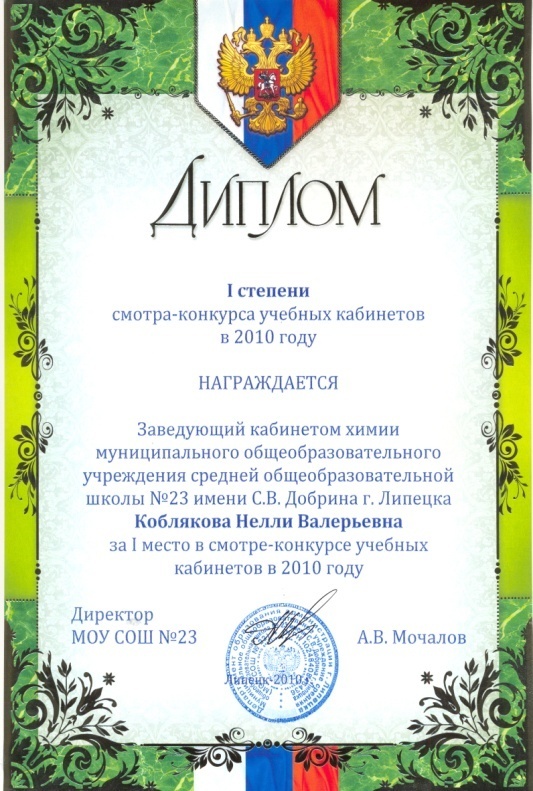 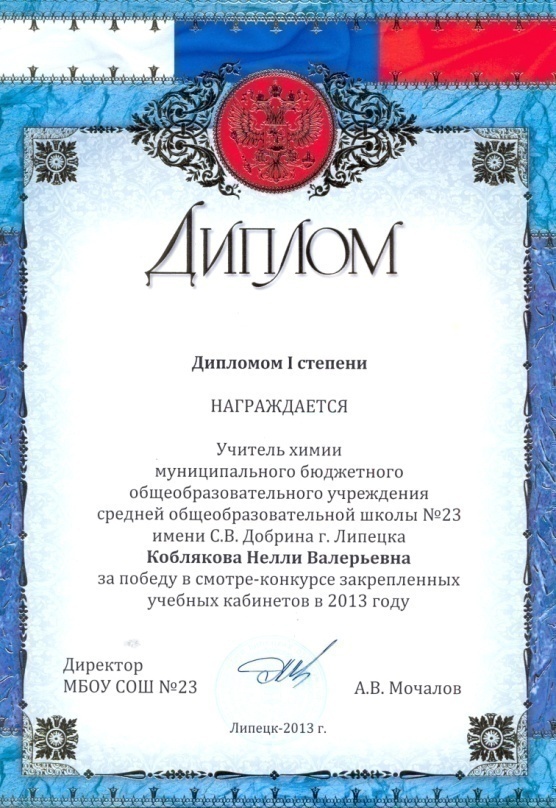 34
Спасибо за внимание!
35